١- ٨
المعادلات والدوال
صباح الخير ياوطني 
صباح المجد والعلياء
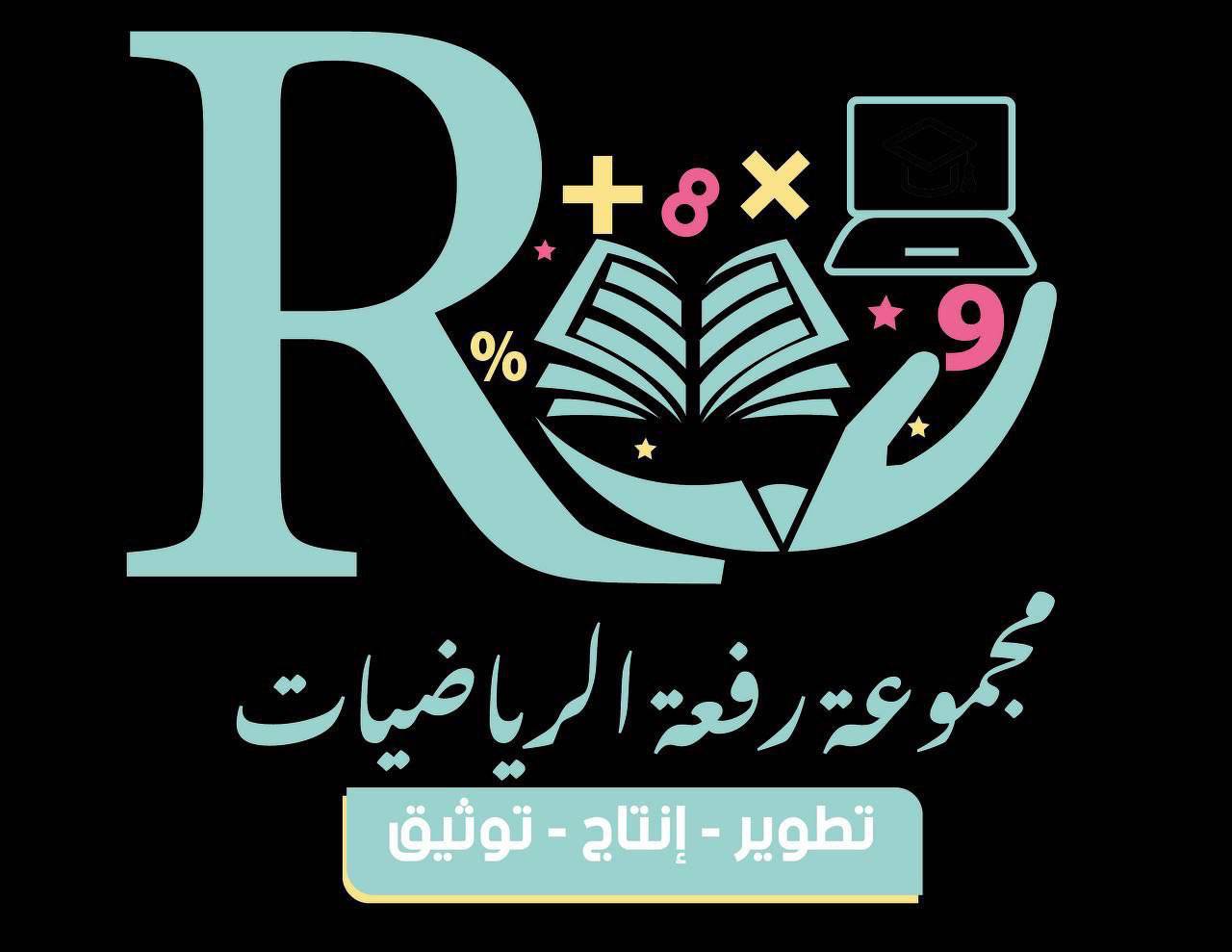 hasnaa-2
حل الواجب
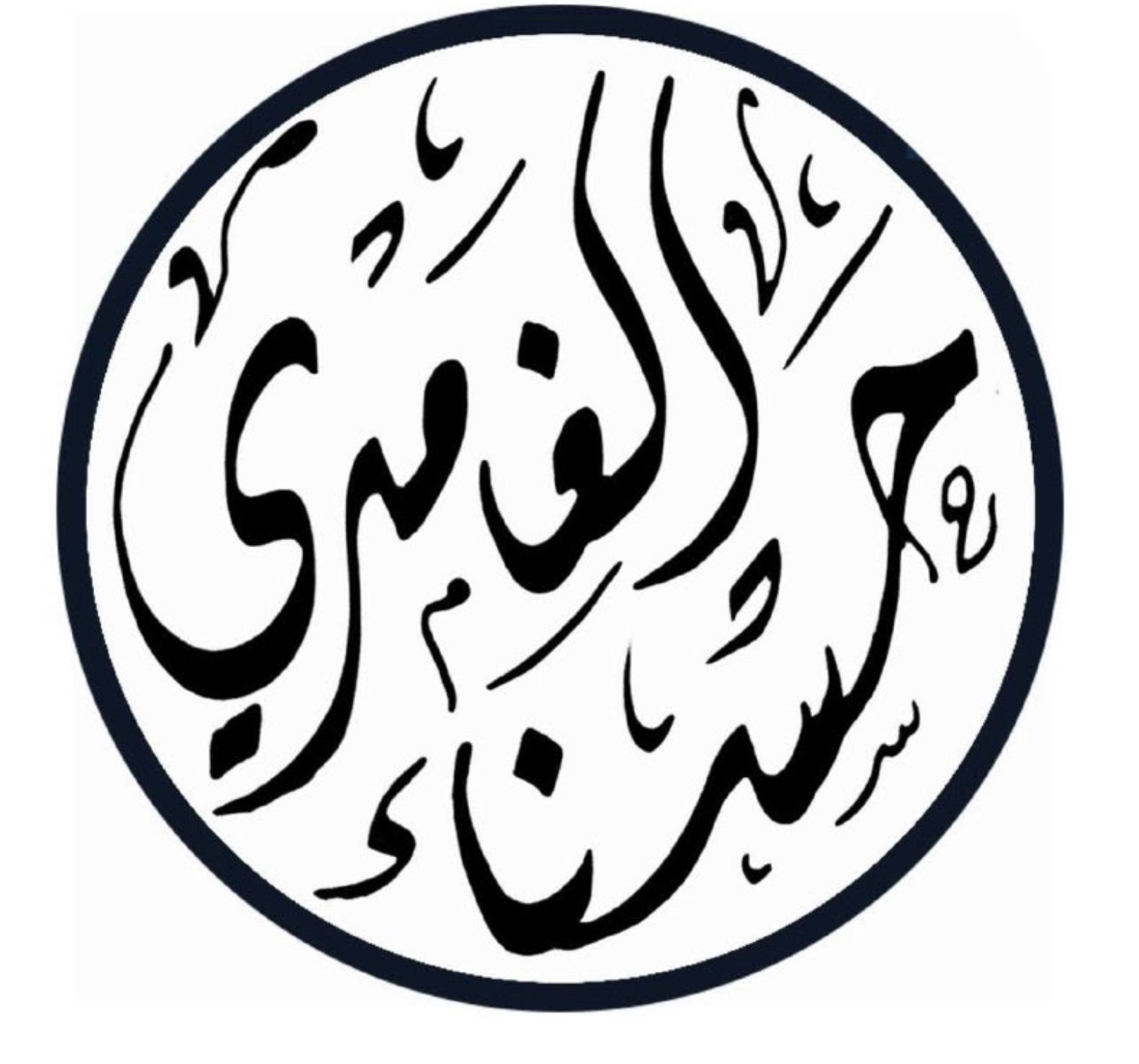 سلسلة عروض رِفعة الرياضيات
المعادلات
الخصائص
المتغيرات والعبارات الجبرية
استراتيجية التخمين والتحقق
الخطوات الاربع لحل المسالة
القوى والاسس
ترتيب العمليات
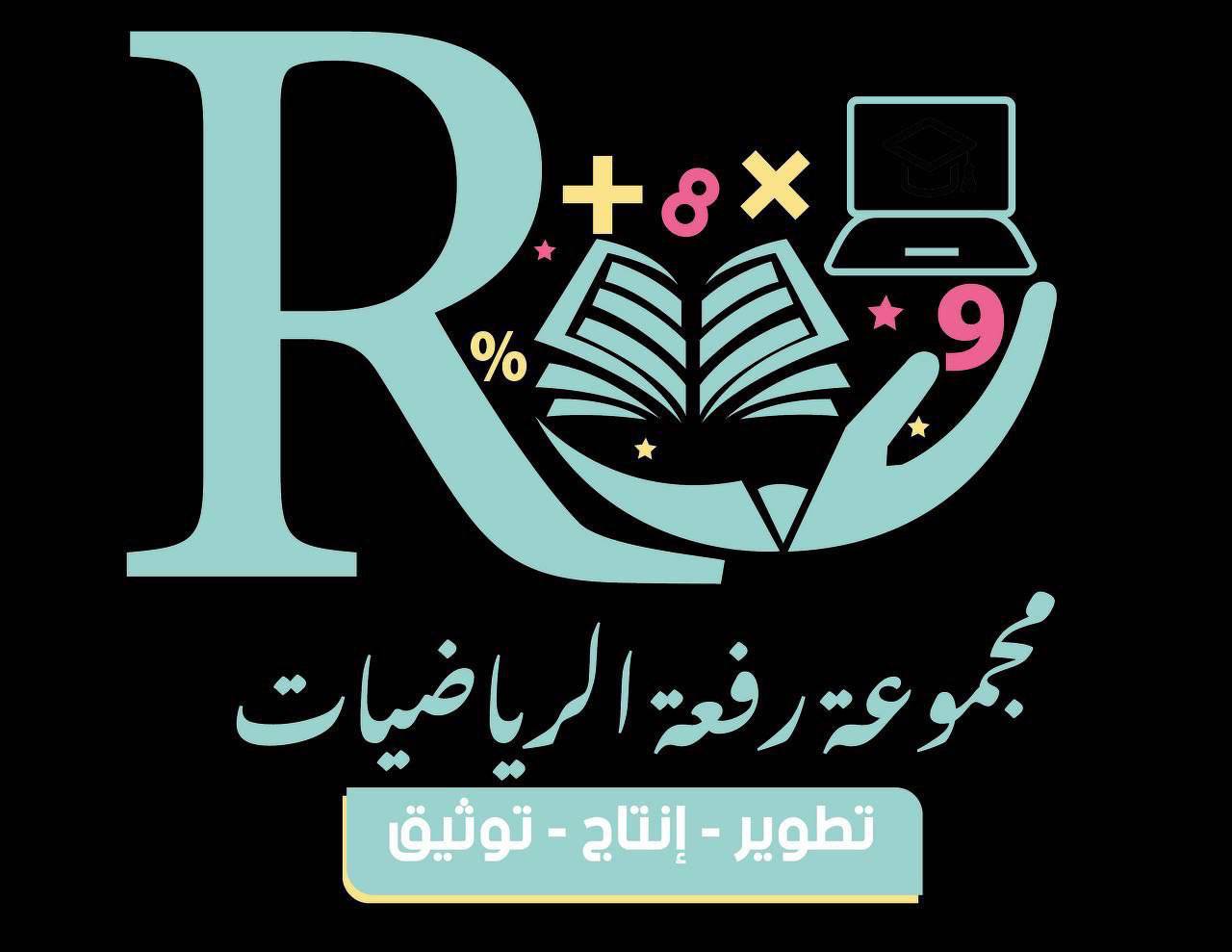 شريط الذكريات
hasnaa-2
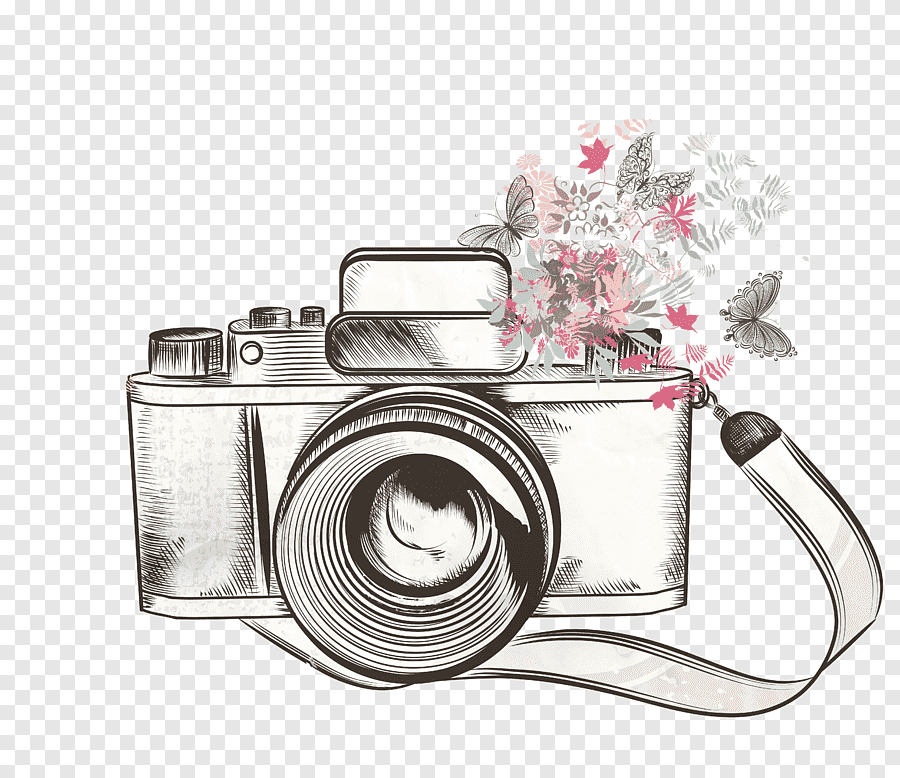 تعلمنا في هذا الفصل
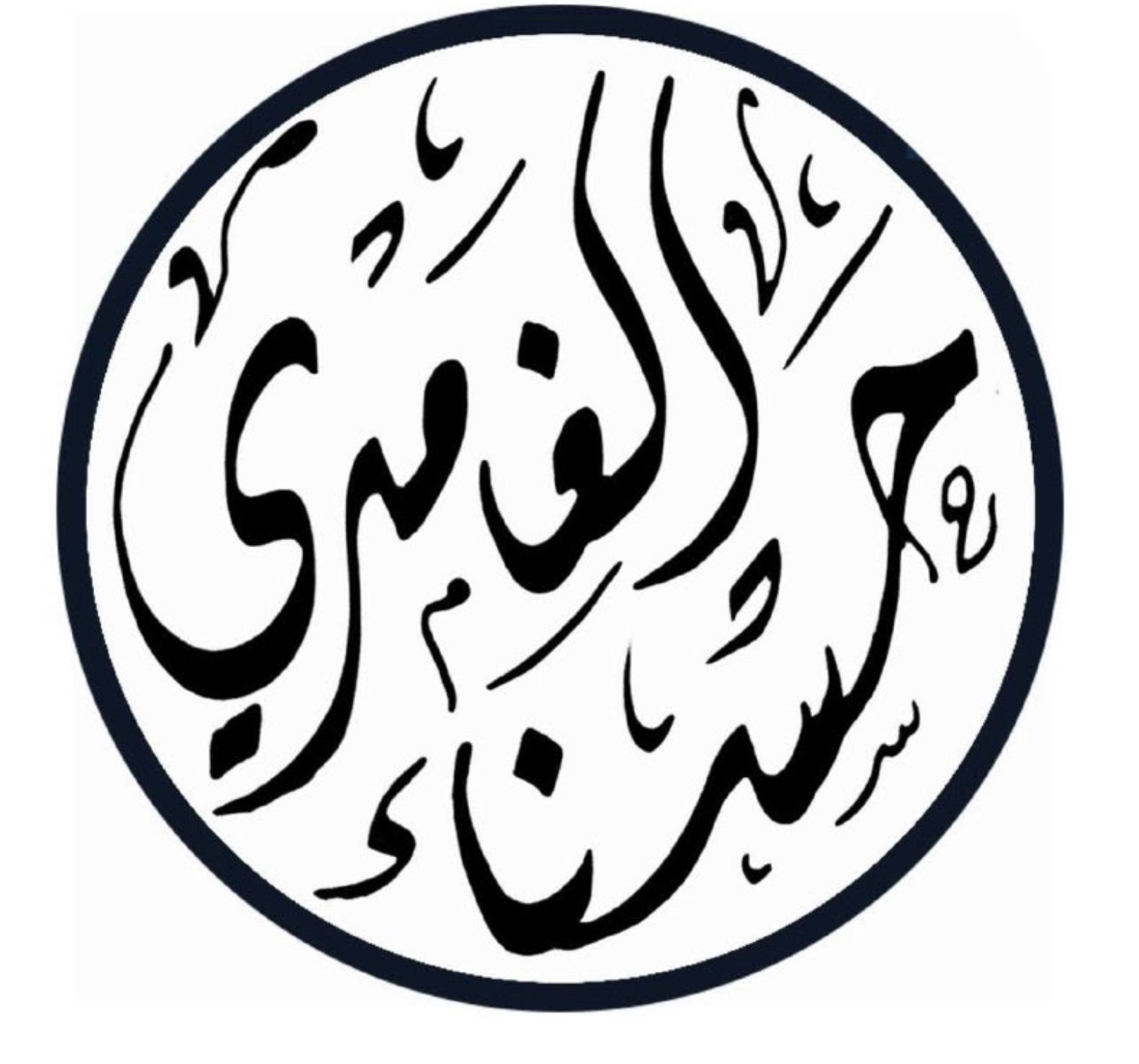 سلسلة عروض رِفعة الرياضيات
٢
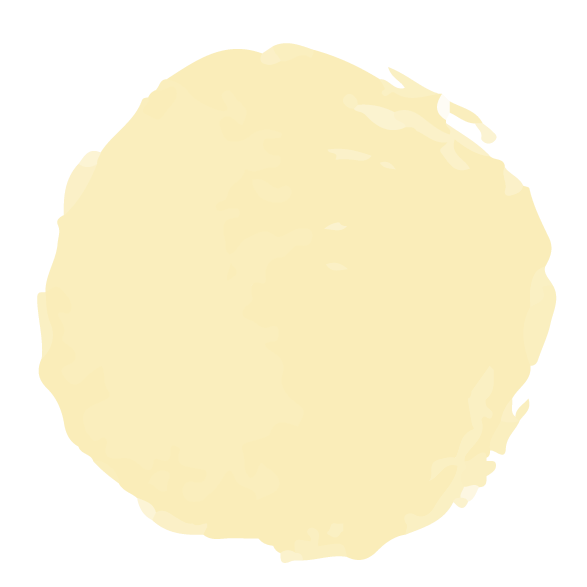 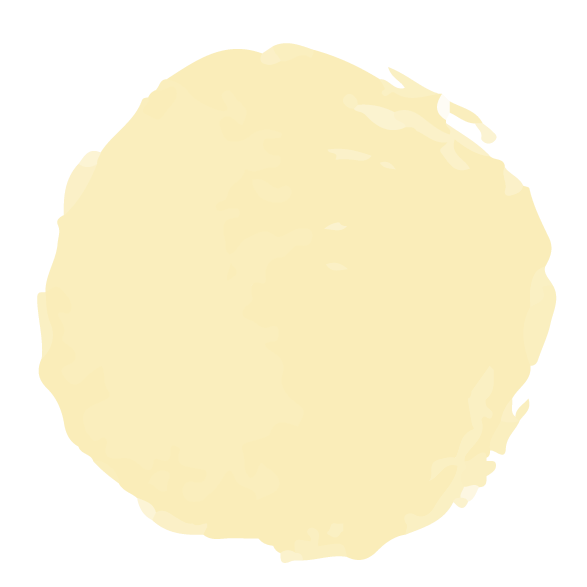 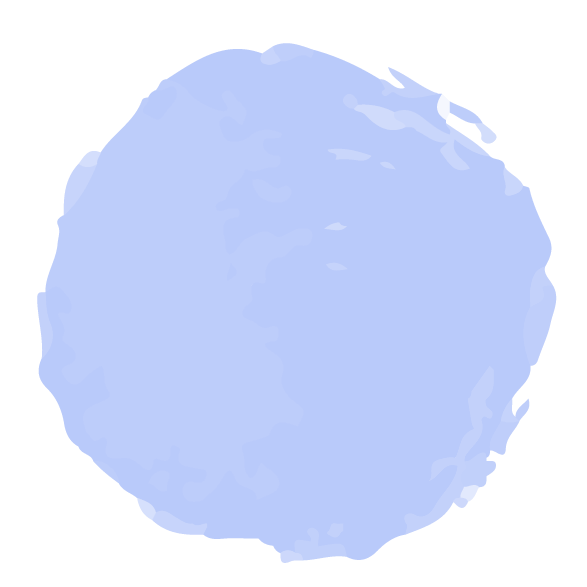 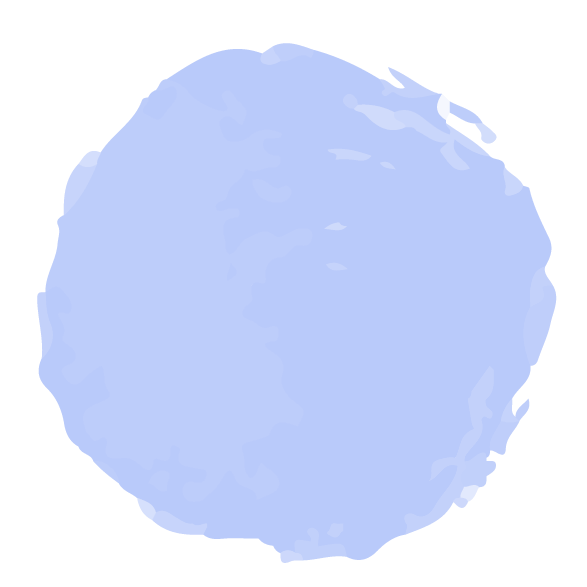 ١
٢
٣
٣
تحصل على درجة
تقرأ          ثلاثة تكعيب
حل المعادلة س +٢ = ٦ هو س= ٤
تسمى س+٥ =٣ عبارة جبرية
٤
العلاقة الوحيدة التي مستحيل ان تخسر فيها هي علاقتك مع الله
مهارة سابقة
التاريخ
الحصة
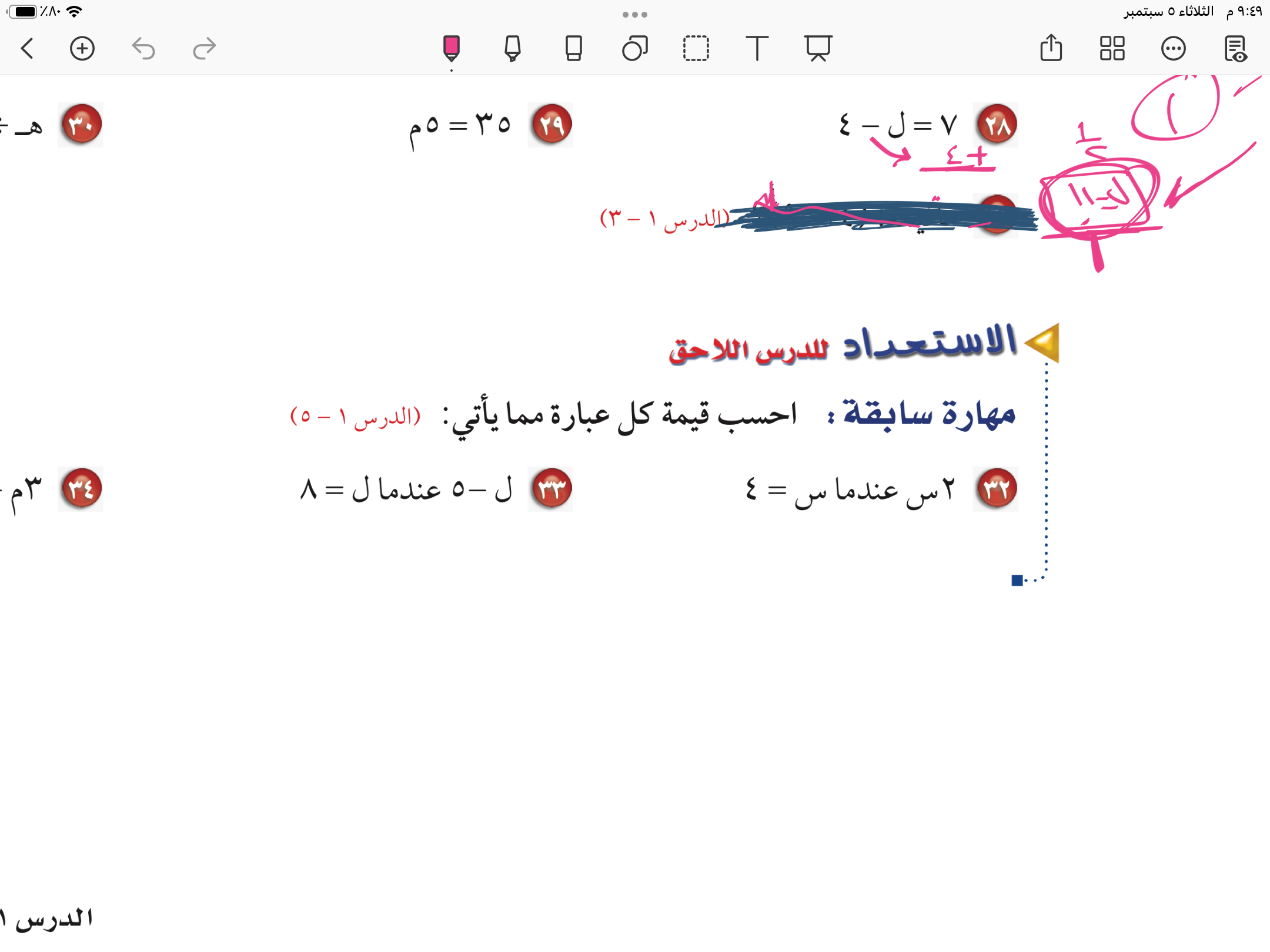 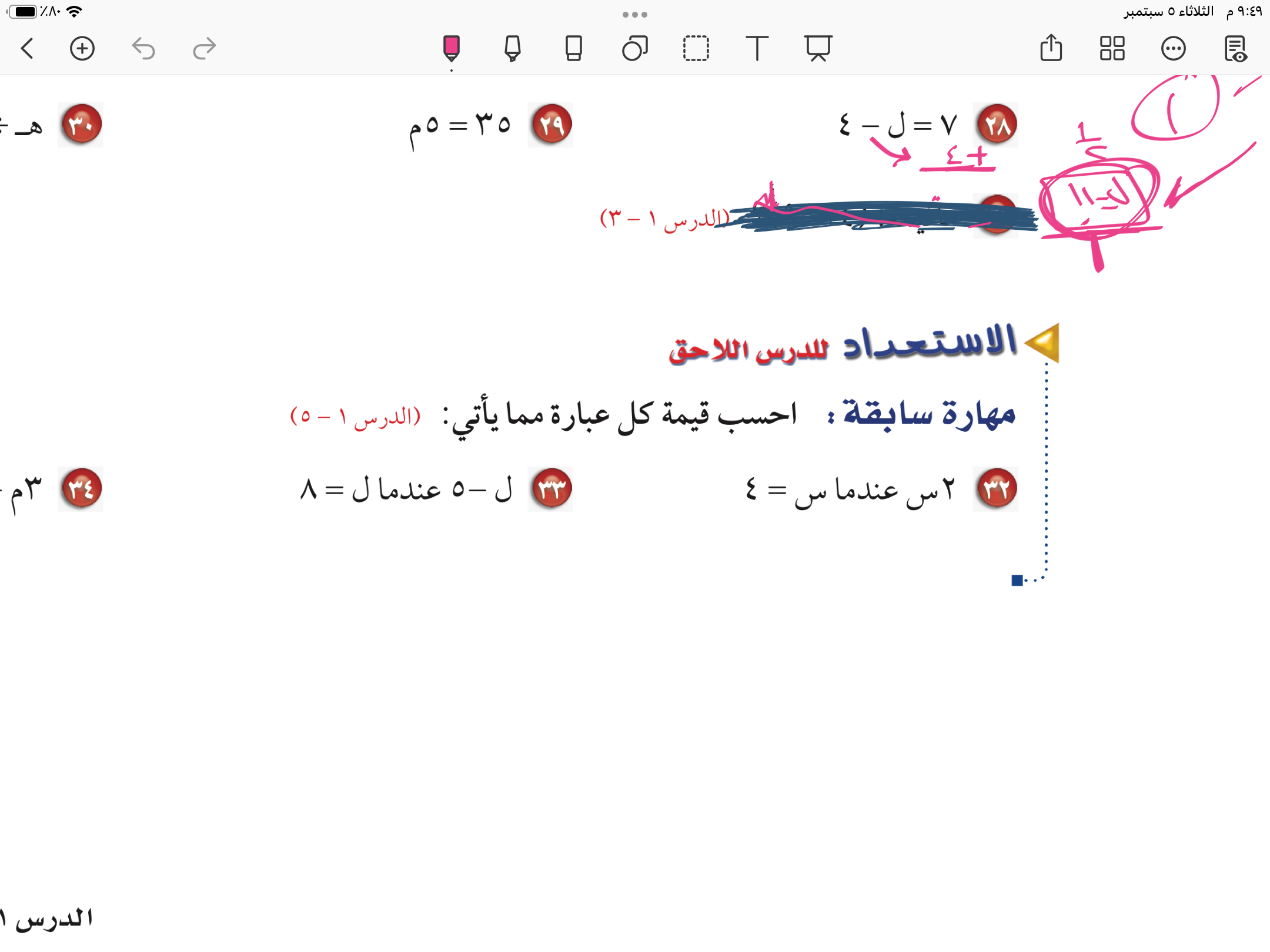 صفحة
٤٠
استراتيجية التصفح
(مساواة ، موازنه ،… ،)
معادلة
مرادف كلمة
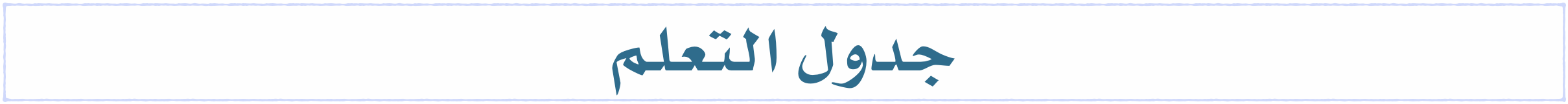 ماذاسنتعلم
ماذا نعرف
ماذا تعلمنا
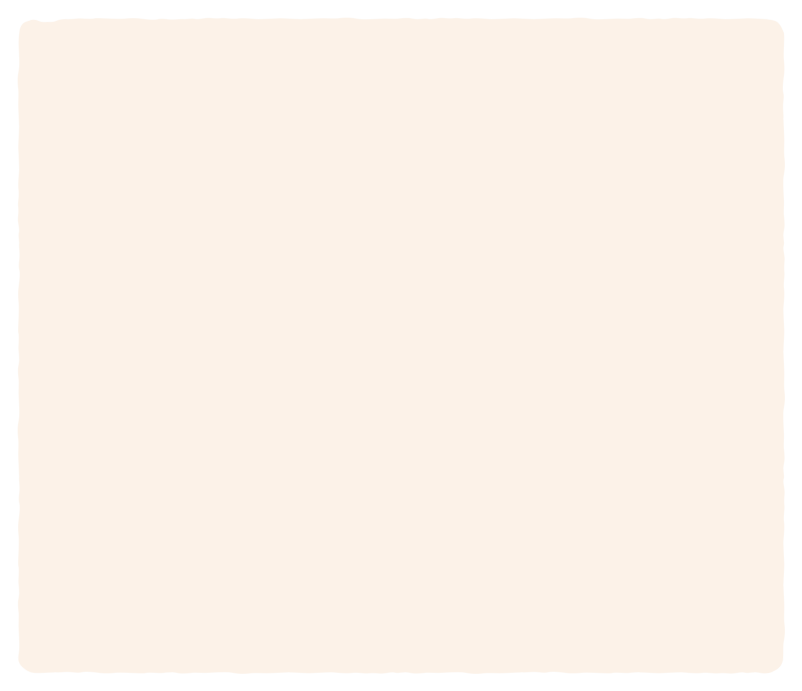 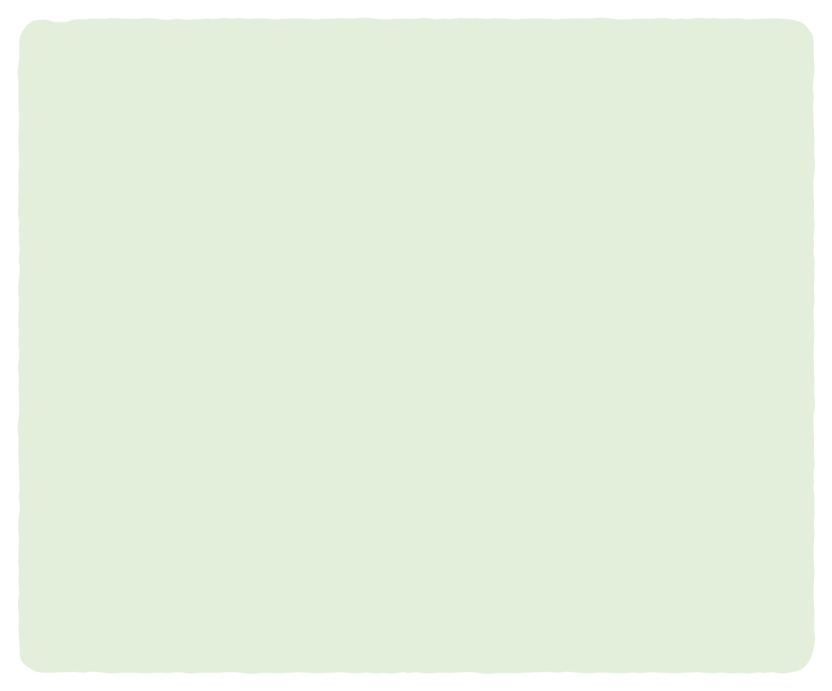 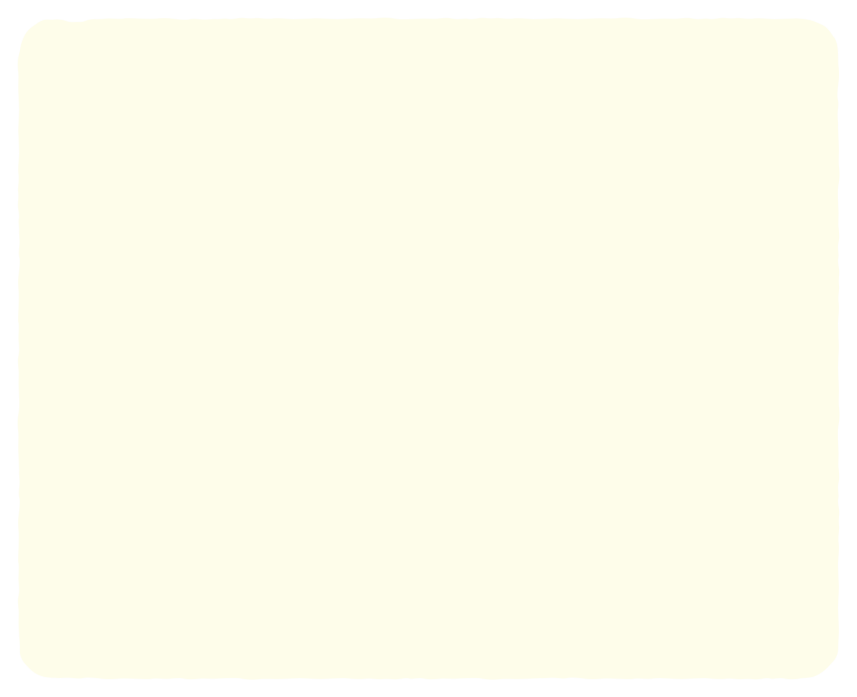 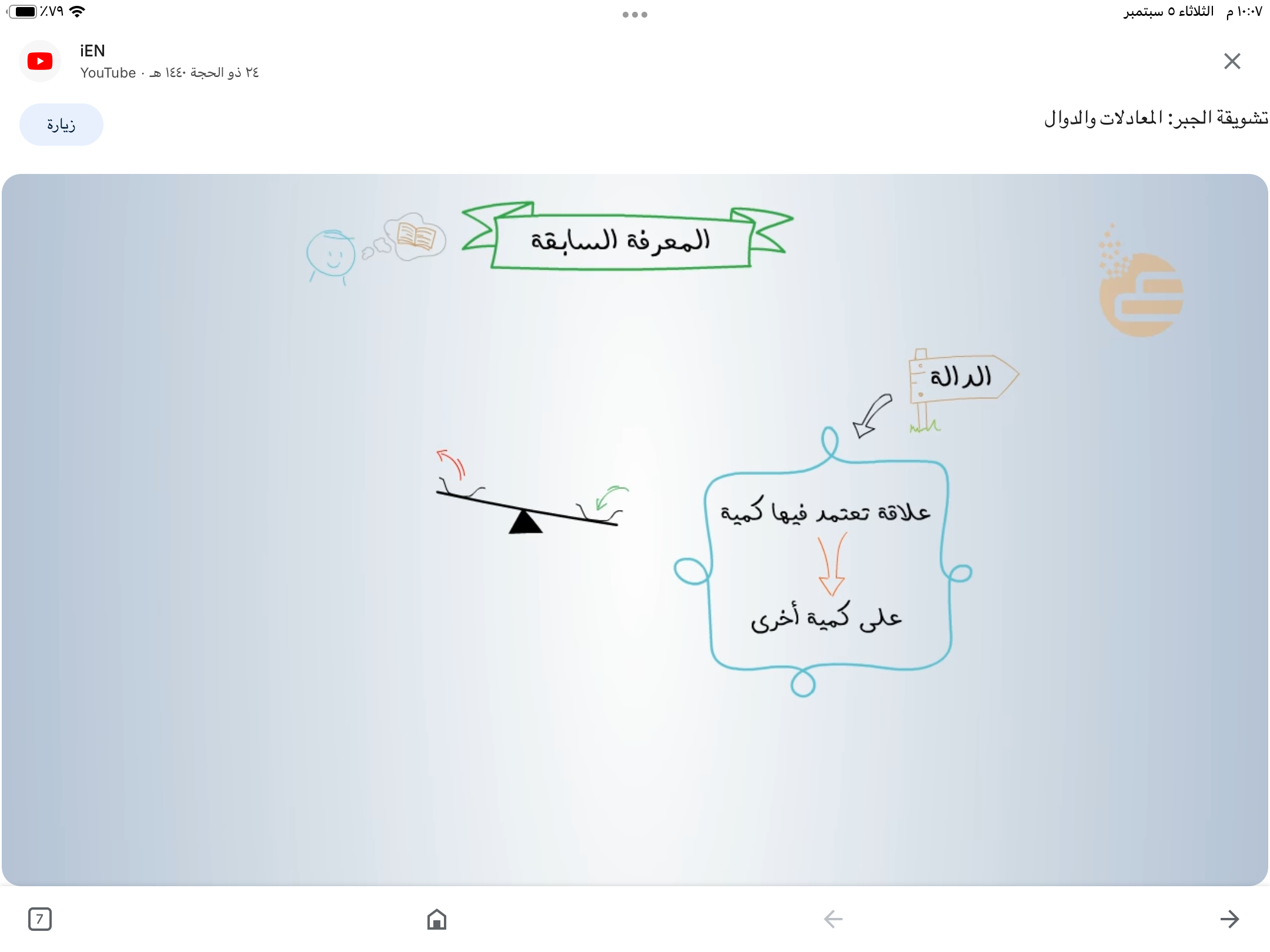 🎯 أنشئ جدول دالة واكتب معادلة
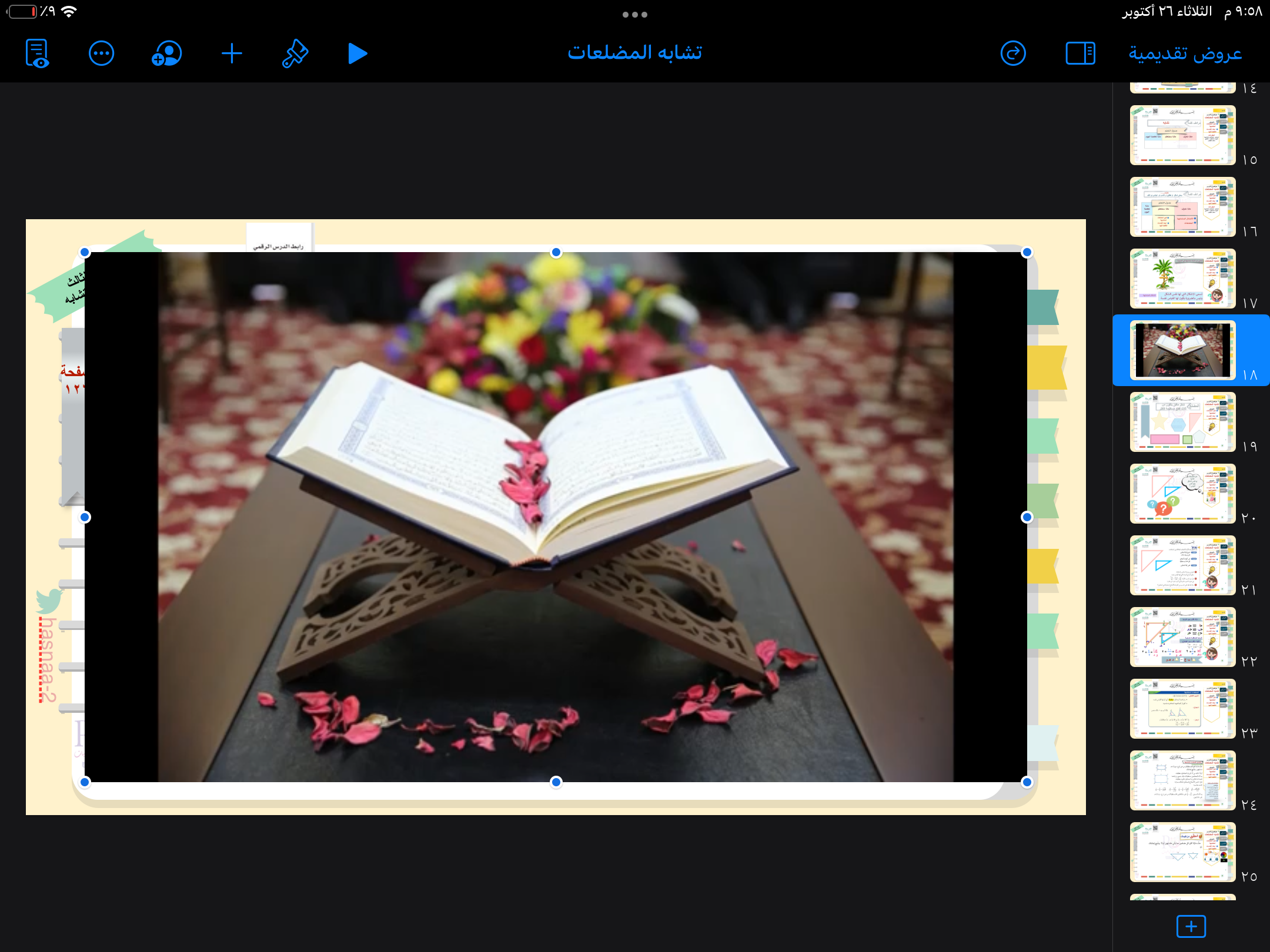 انواع العلاقات حولنا
العلاقات  متنوعة ومختلفة ولكن اسمى تلك العلاقات 

هي العلاقة مع الله 
و التي مستحيل ان تخسر فيها
وكما تعلمنا في مادة الاجتماعيات الوطنية ان المملكة العربية السعودية لها العديد من العلاقات التجارية والسياسية مع الدول الاسلامية والدول المجاورة
والعلاقة بين خطوط الطول ومعرفة الزمن
و العلاقة بين المبيعات والارباح
والعلاقة بين مادة الرياضيات والفيزياءوغيرها من المواد
٤٠
استعد
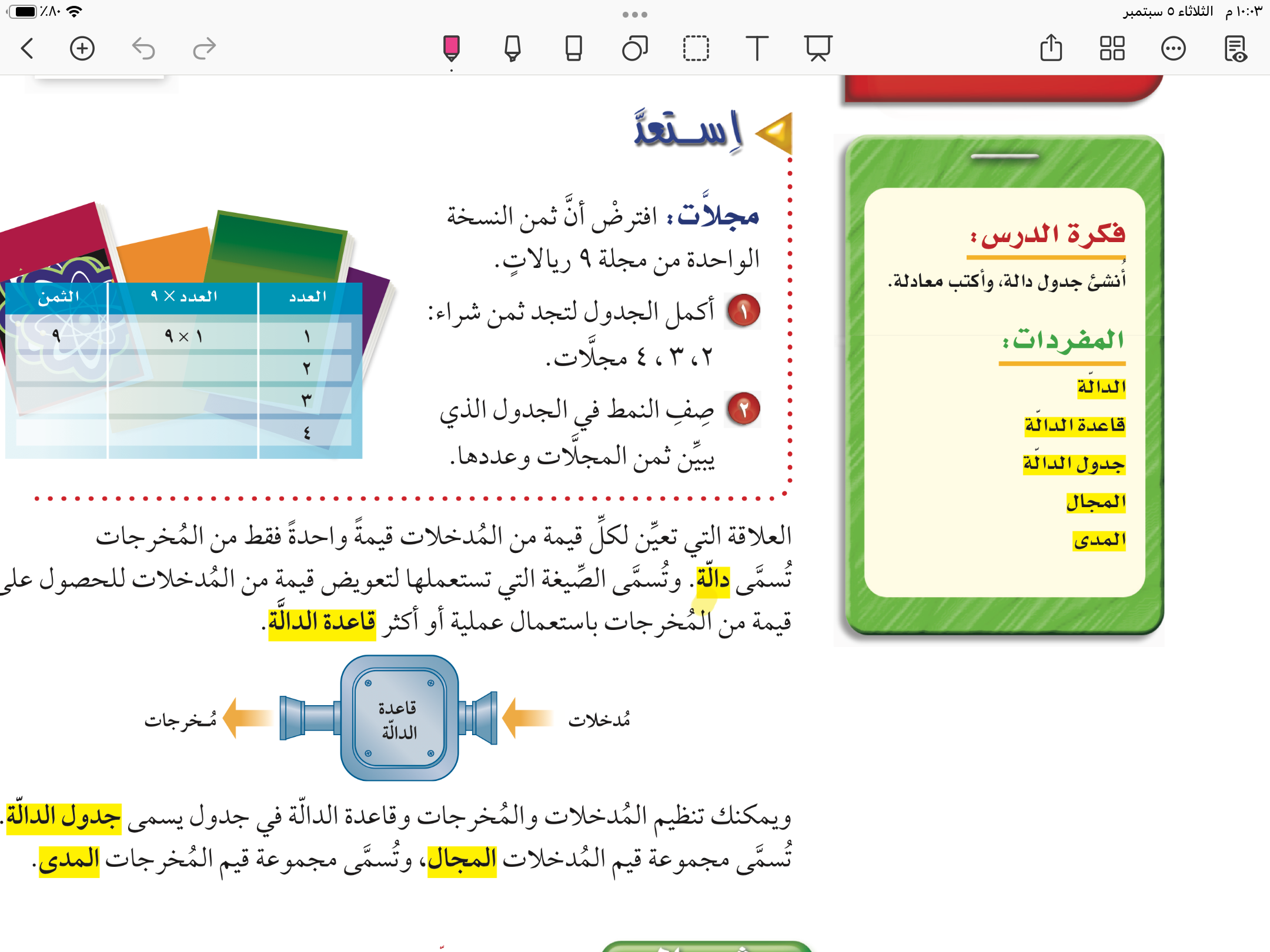 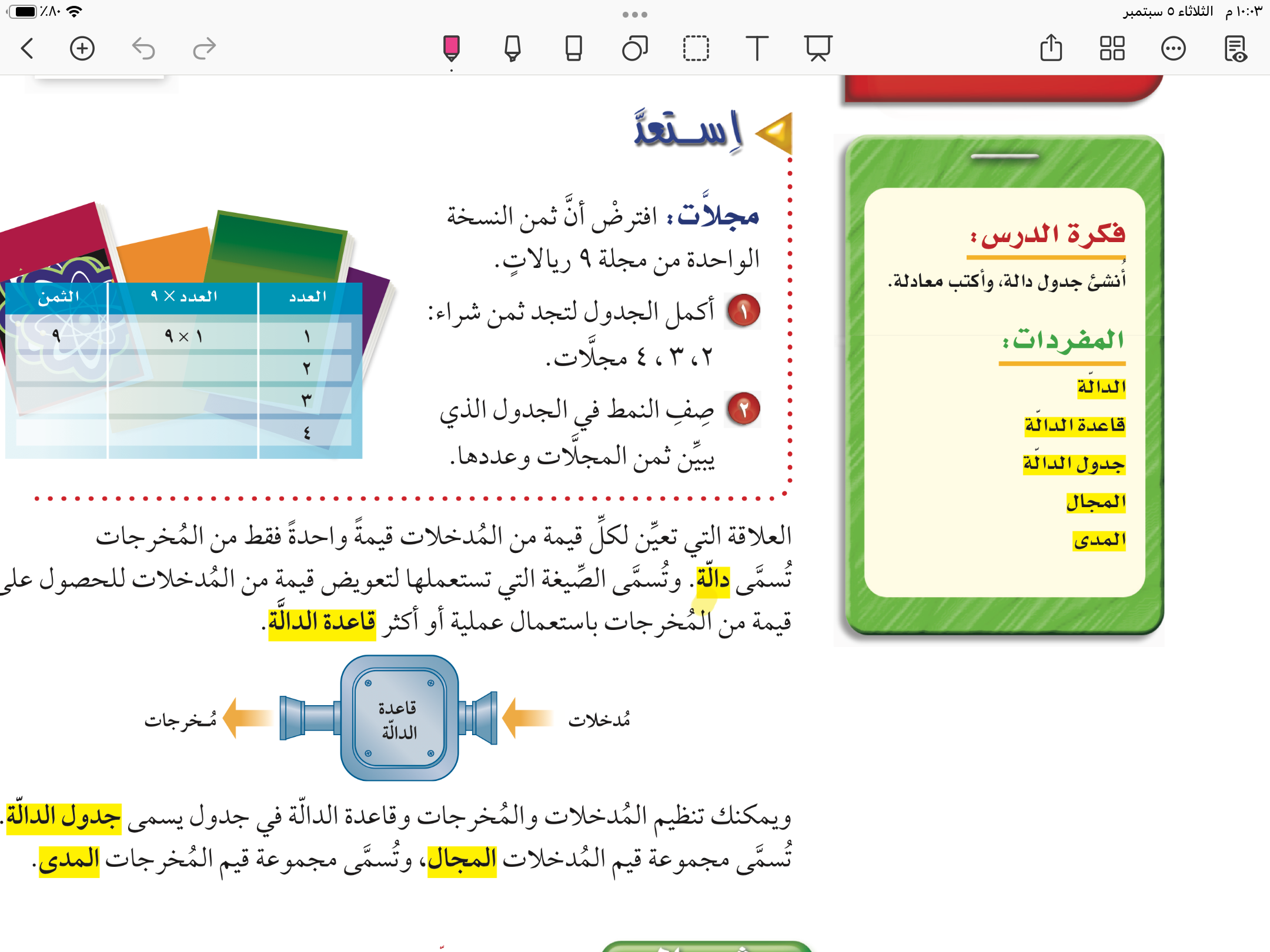 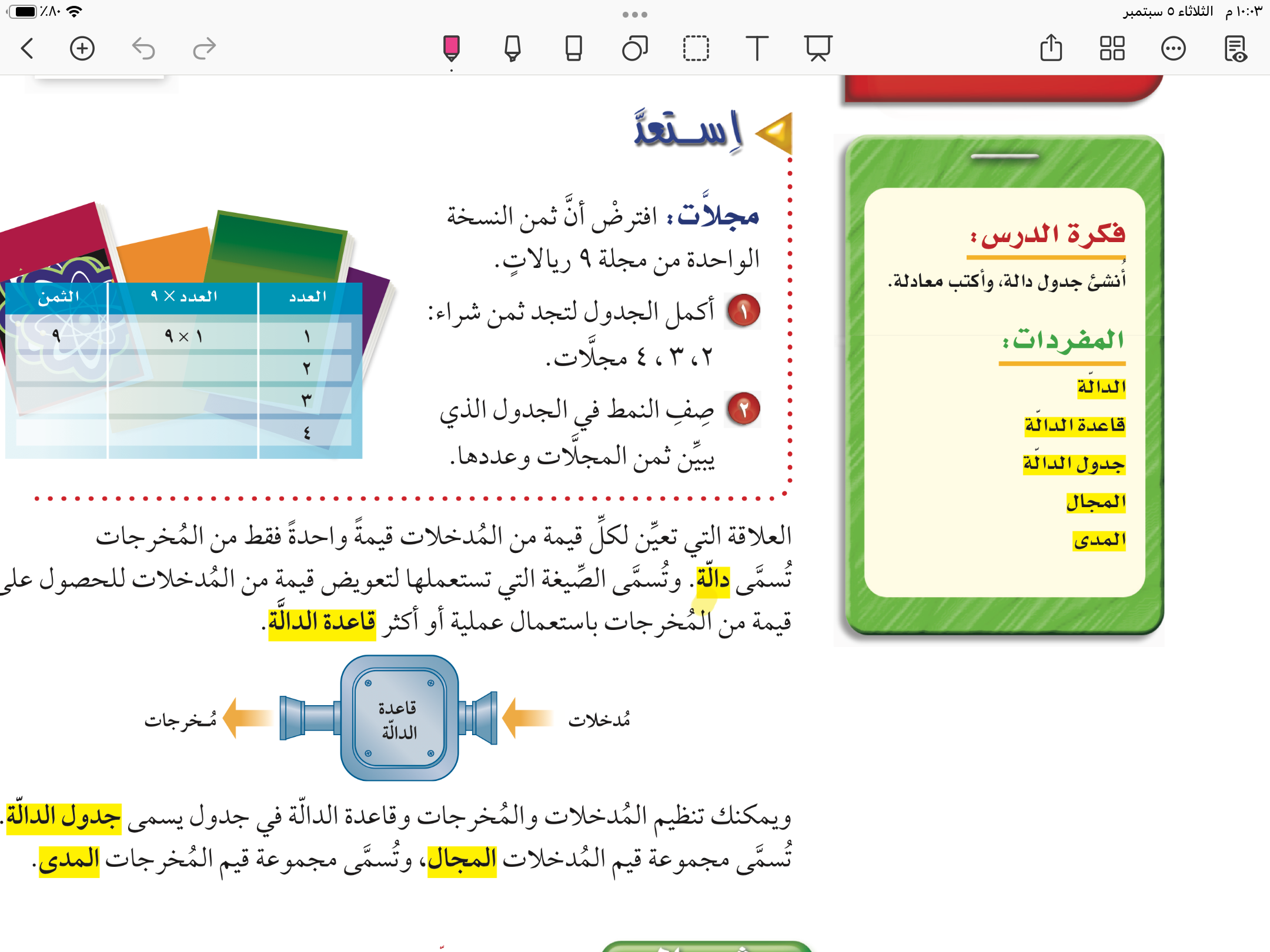 ٢✖️٩
١٨
٣✖️٩
٢٧
٤✖️٩
٣٦
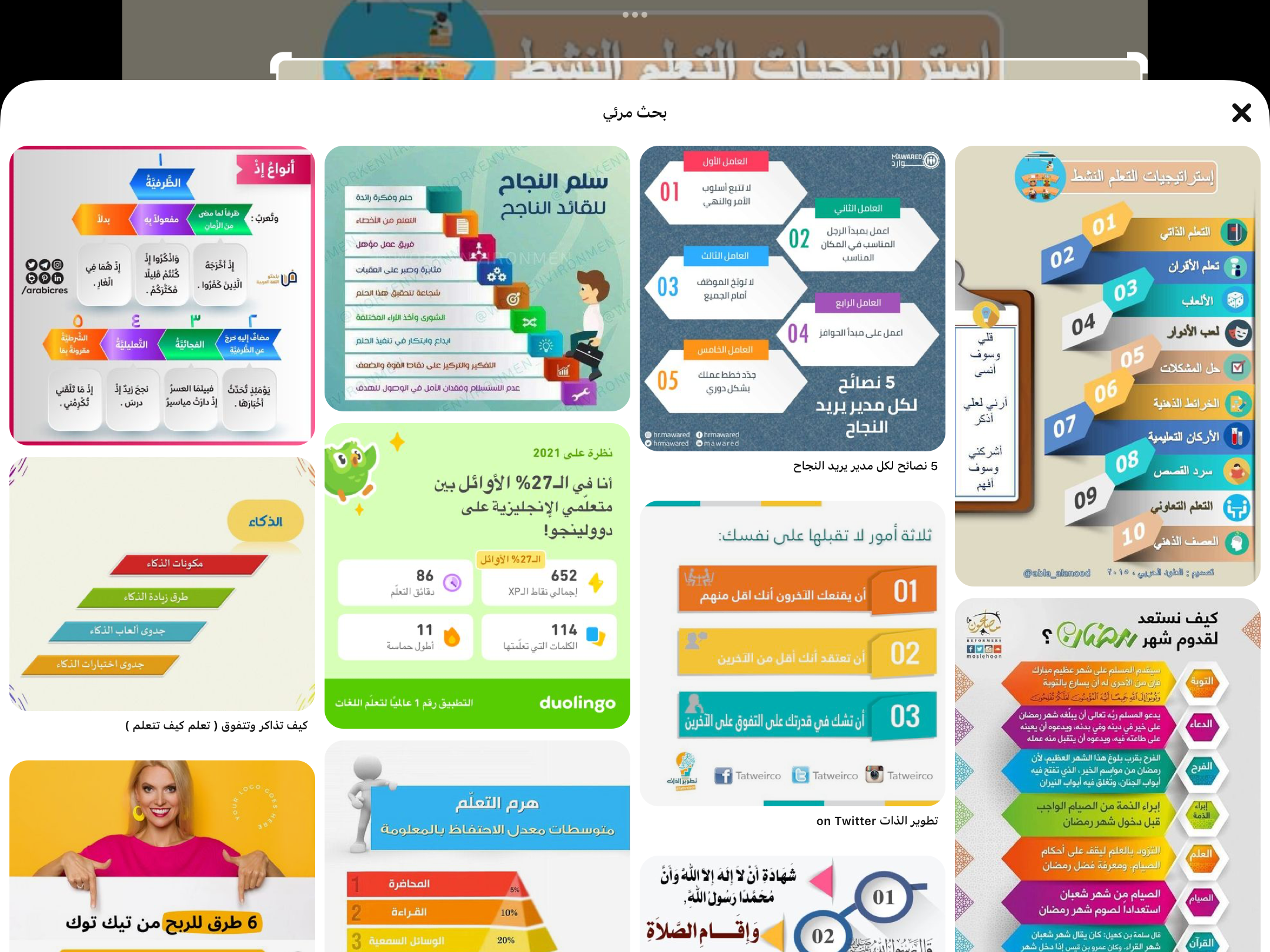 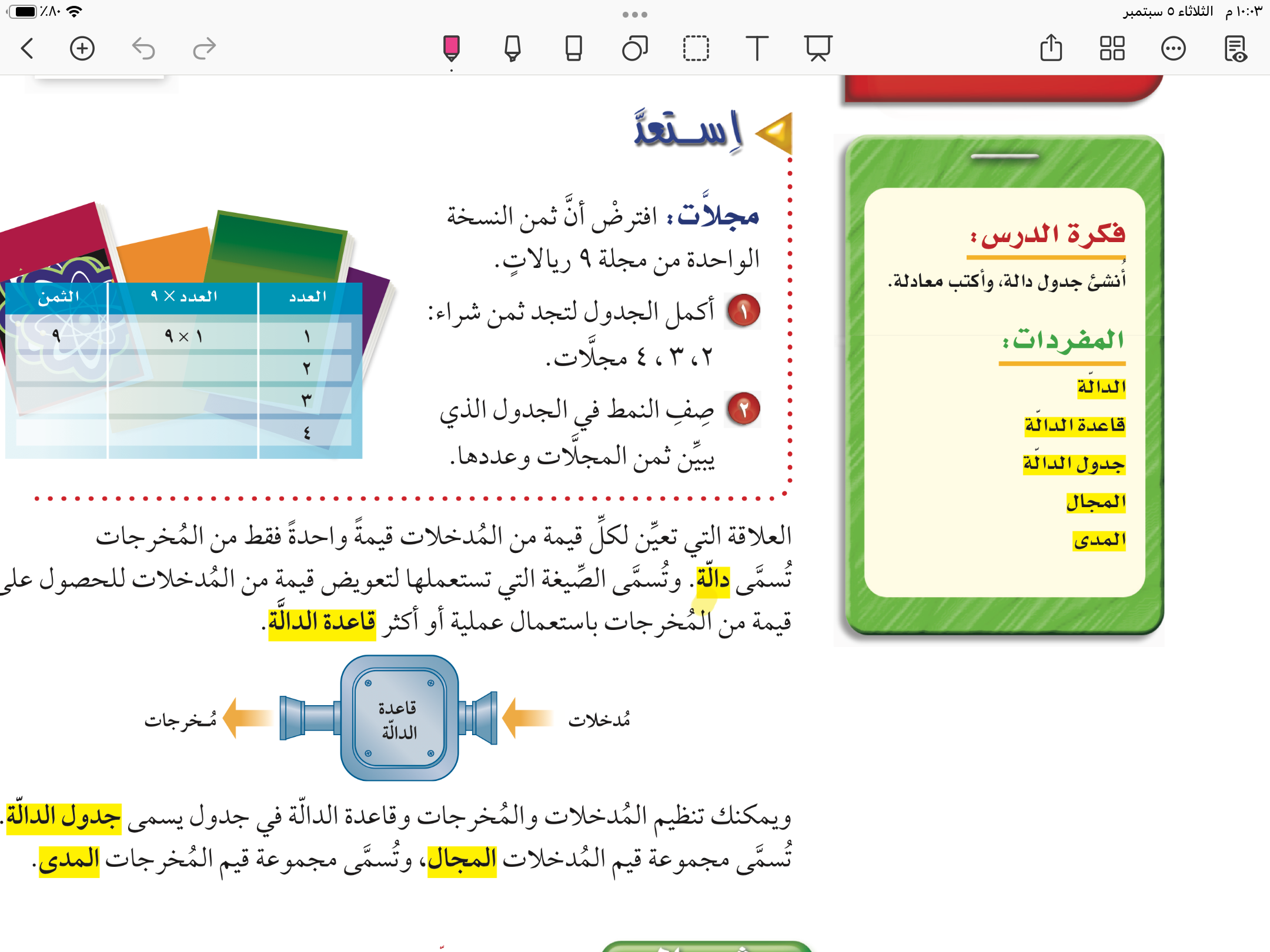 يزيد ثمن المجلات بمبلغ ٩ ريالات كلما زاد عددها بمقدار واحد
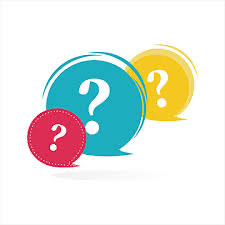 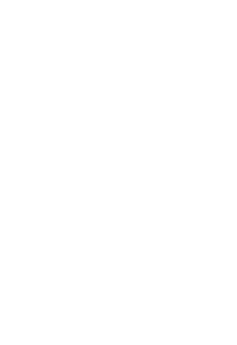 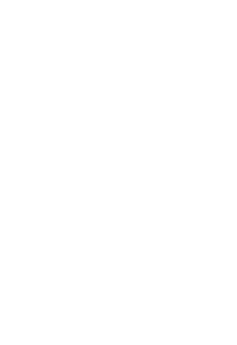 ٤٠
الدالة : علاقة تعين لكل قيمة من المدخلات قيمة واحدةفقط من المخرجات
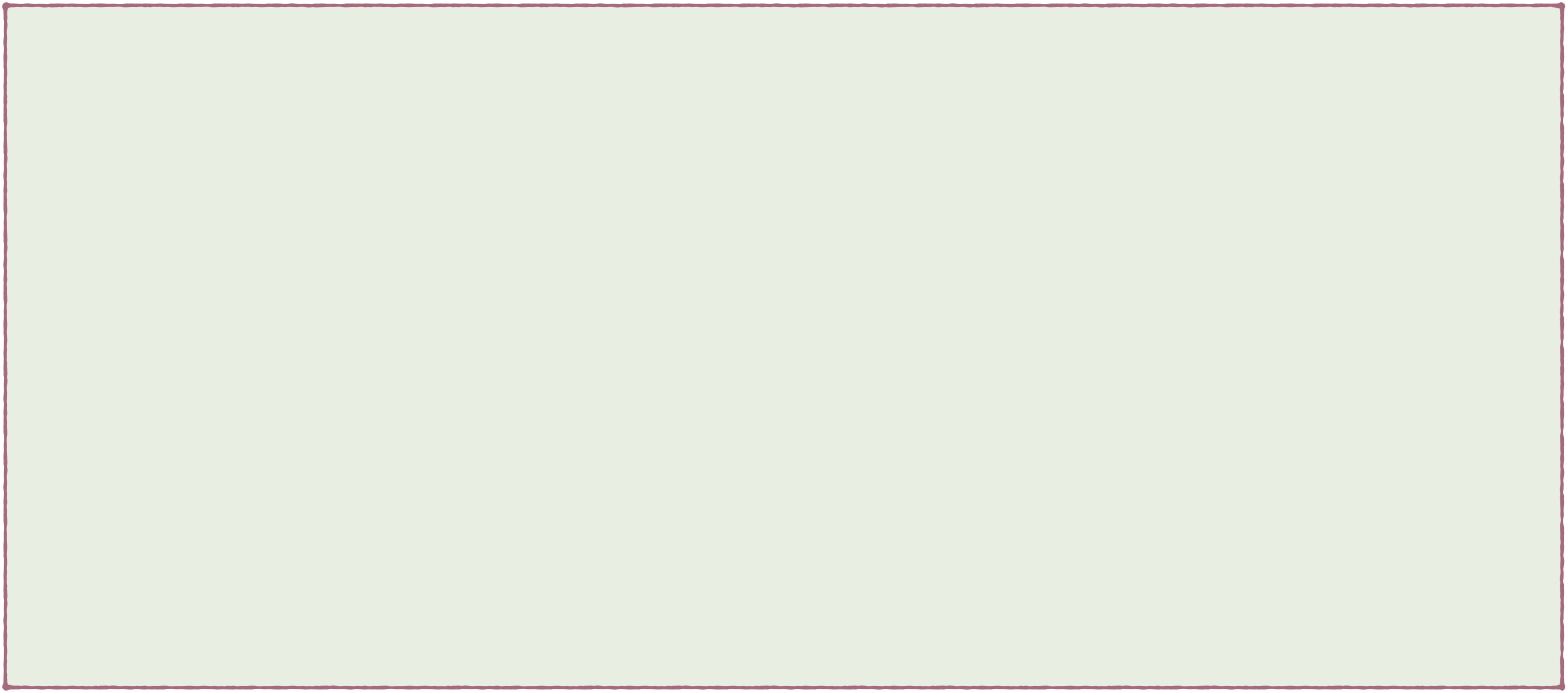 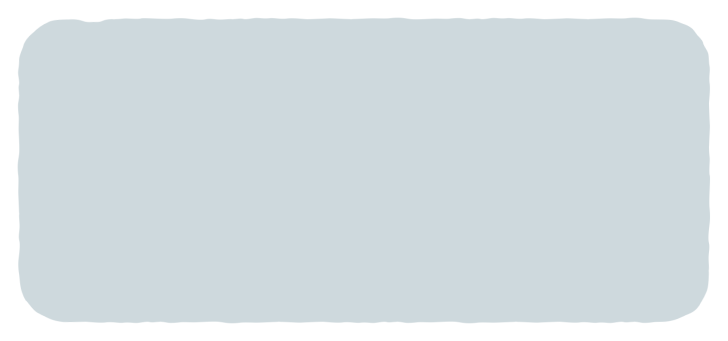 المدخلات
المخرجات
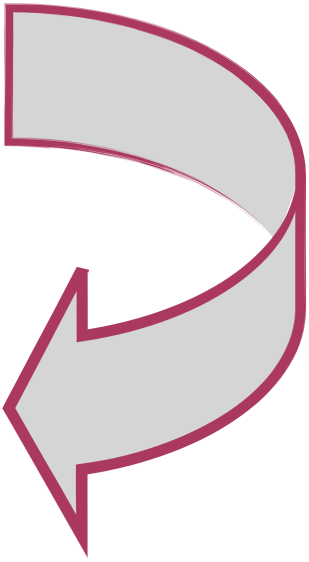 قاعدة الدالة
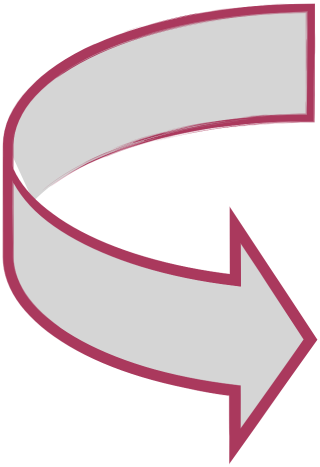 المجال
المدى
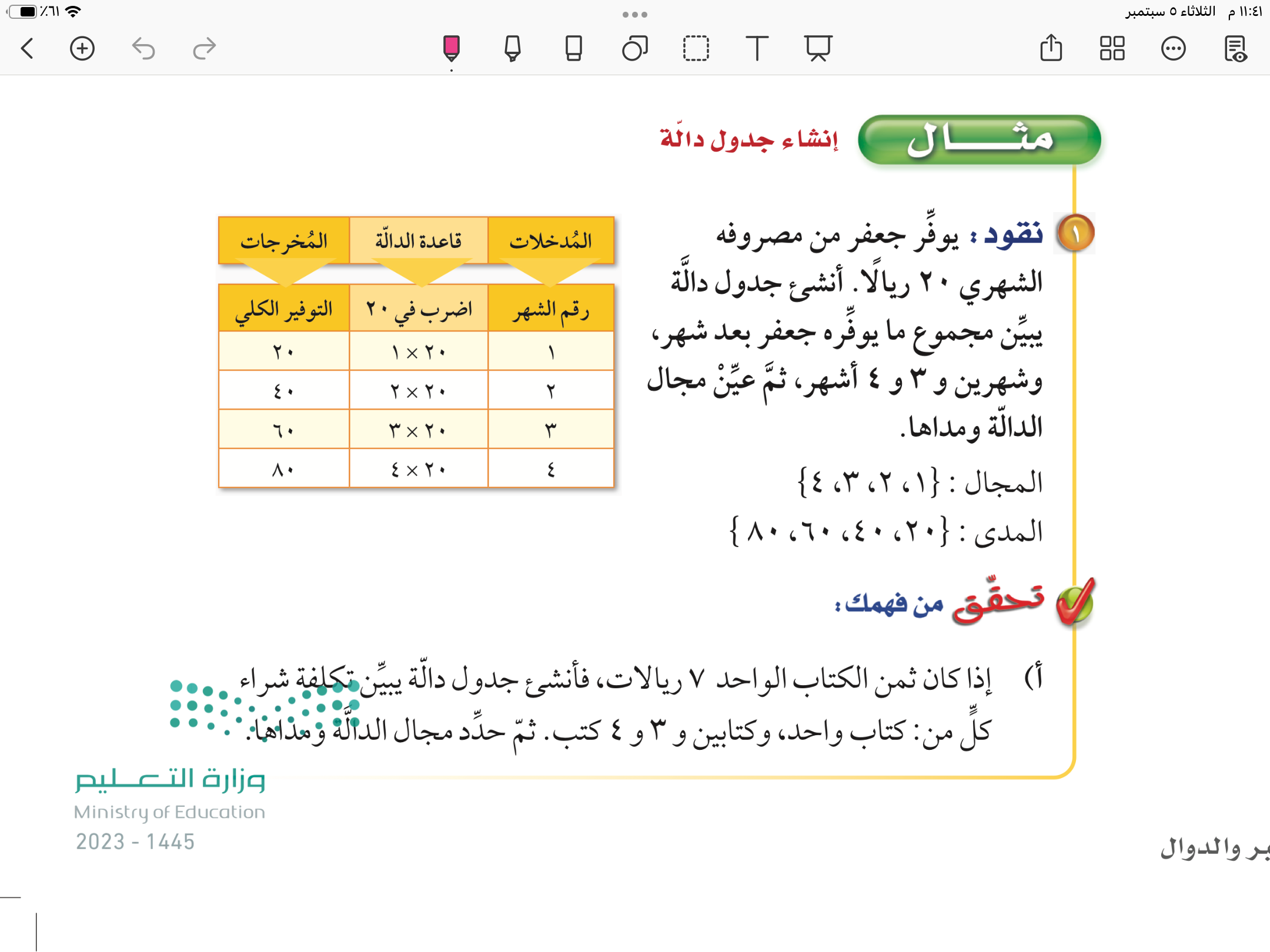 مثال
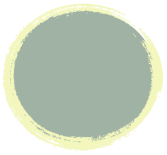 ٤٠
١
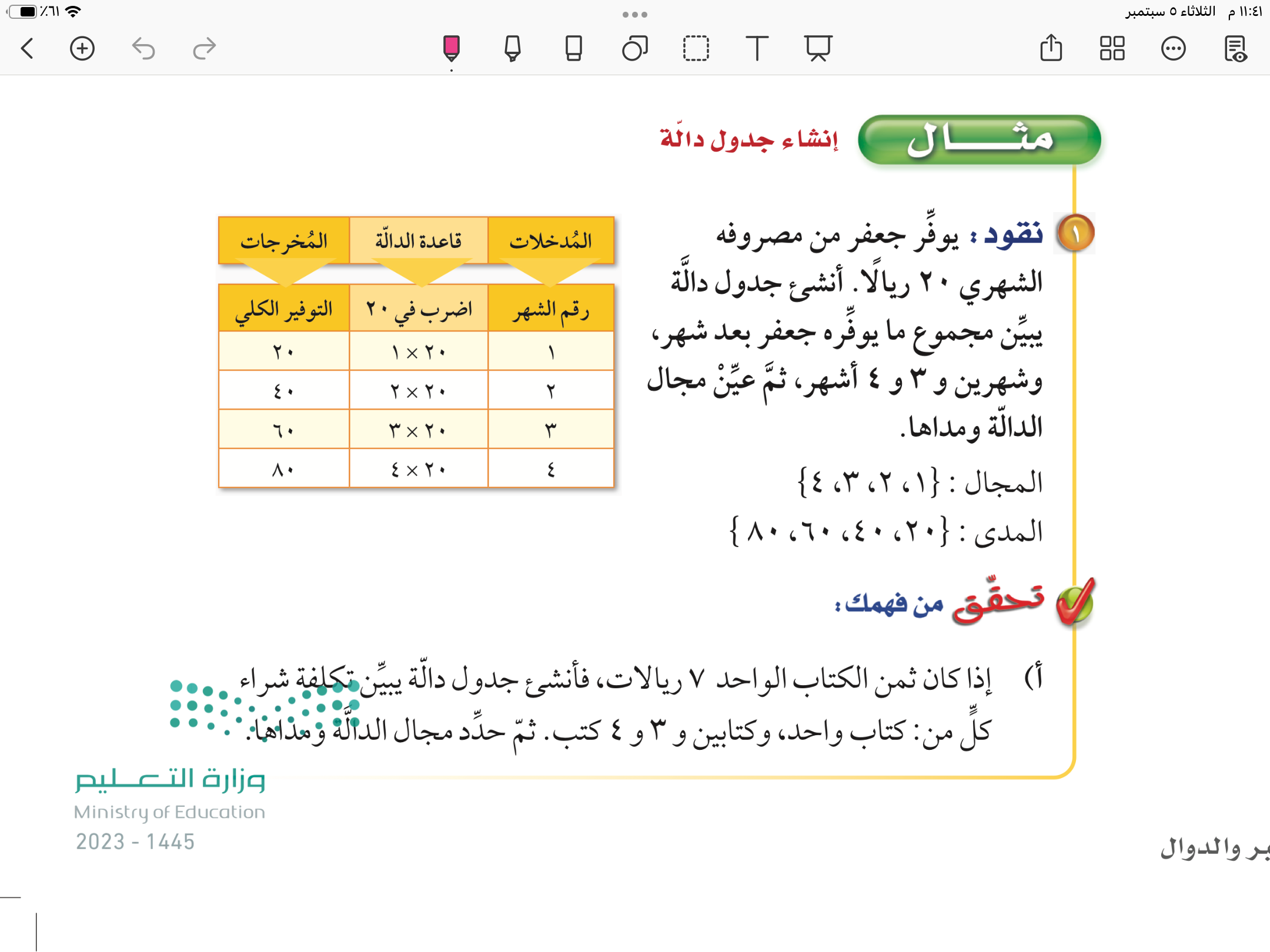 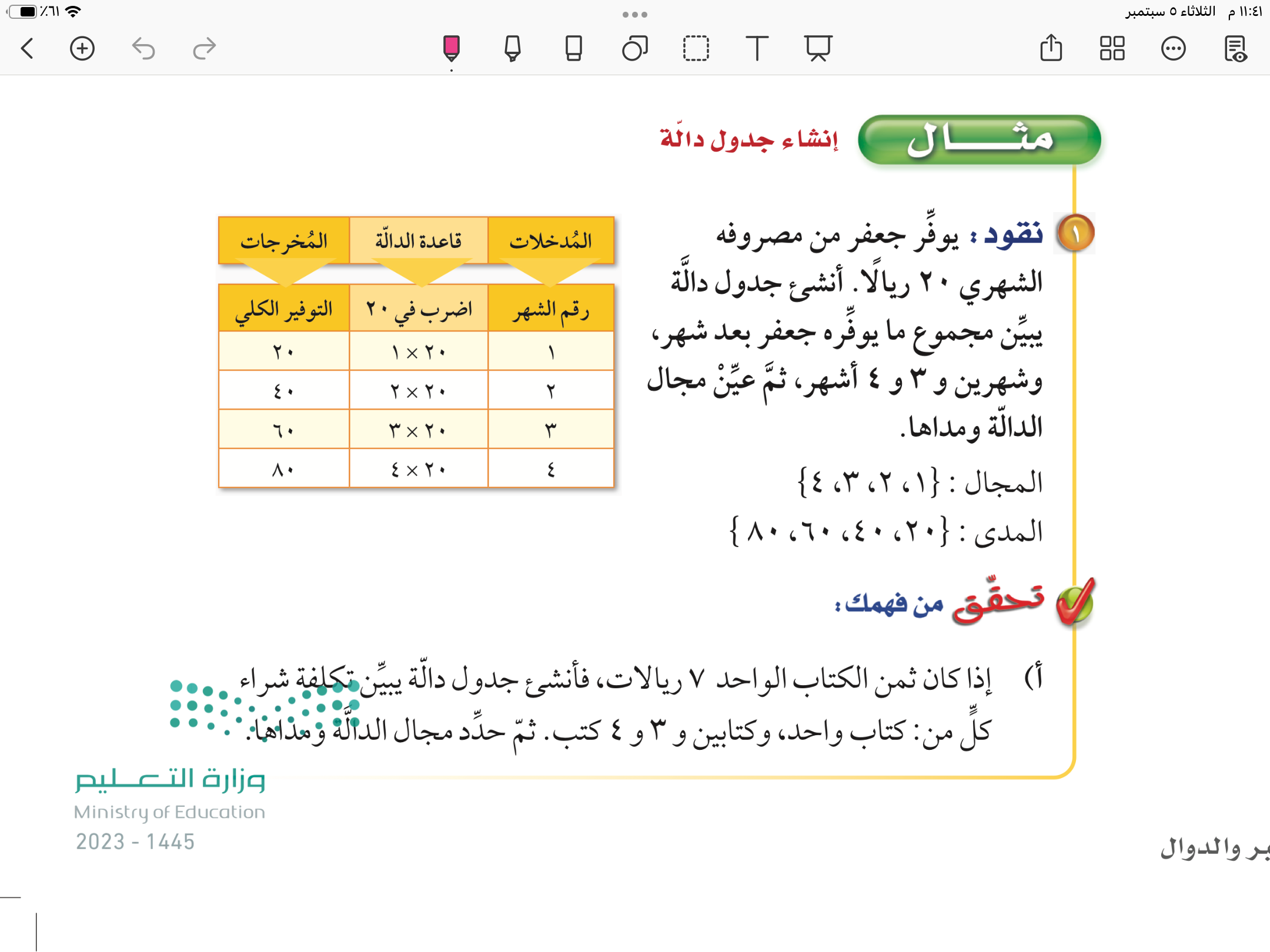 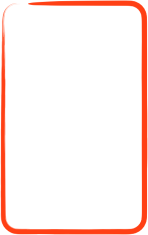 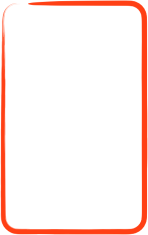 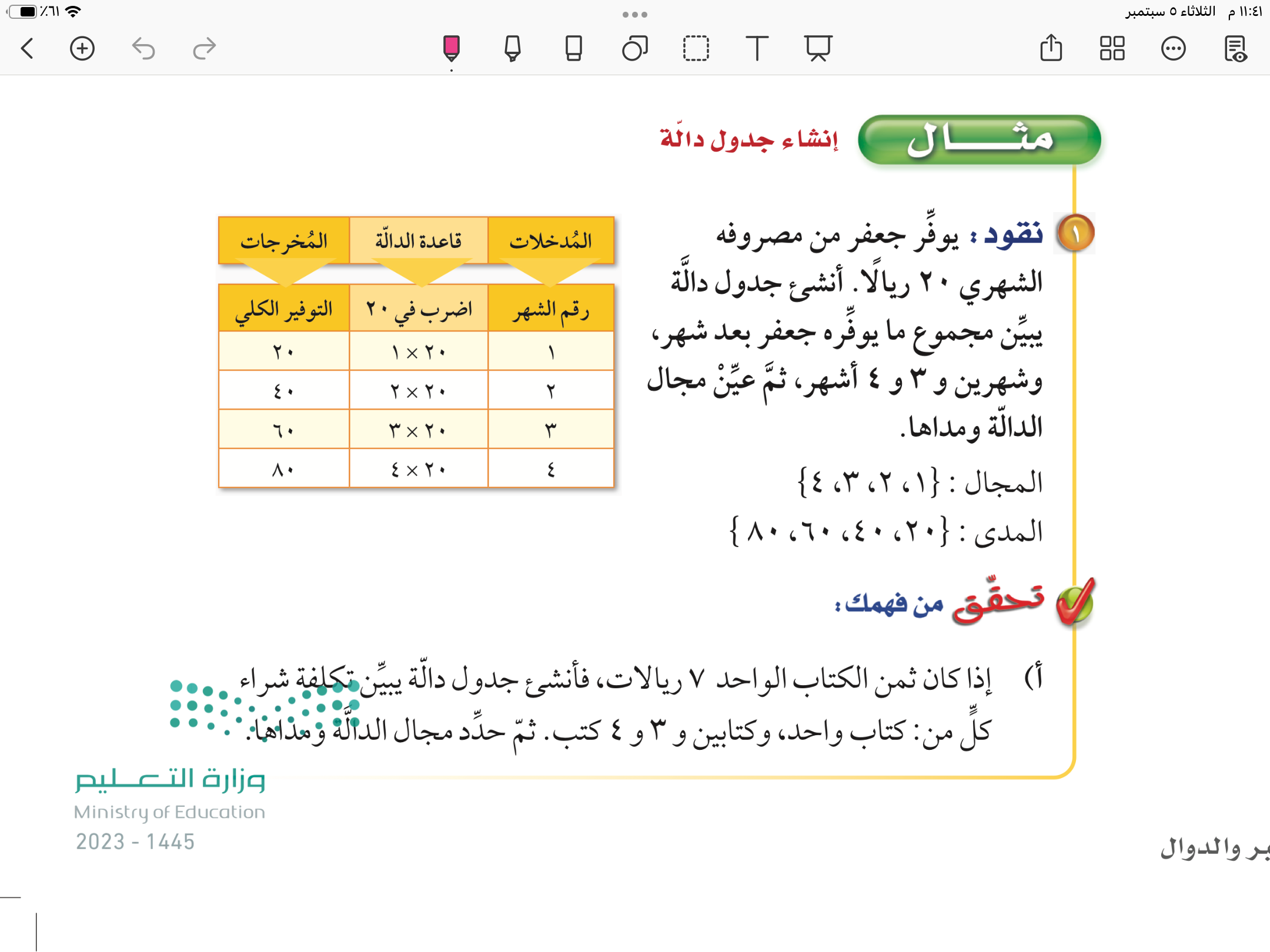 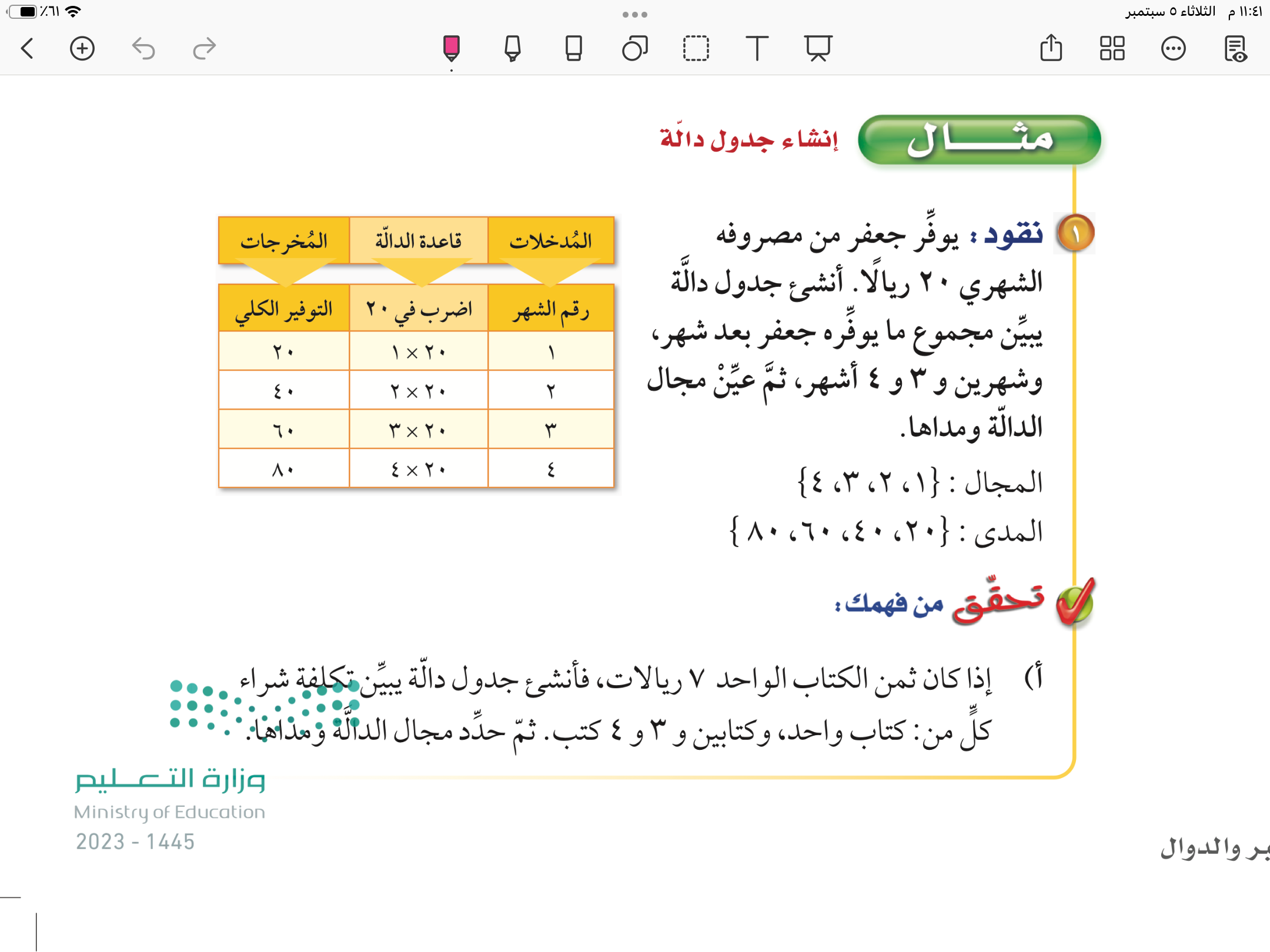 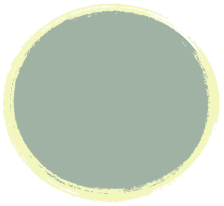 ٤٠
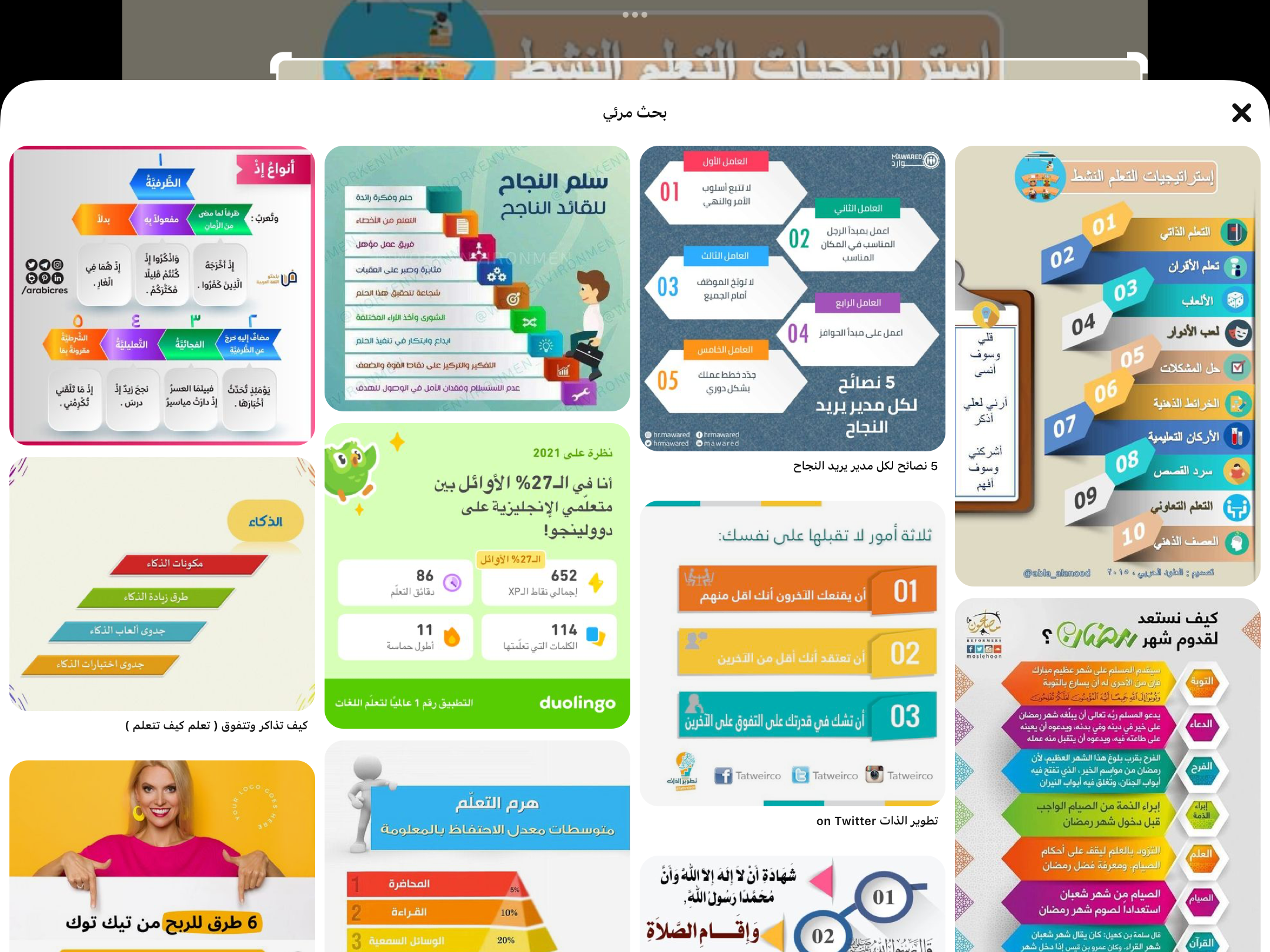 فكر 
زاوج 
شارك
تحقق من فهمك
أ
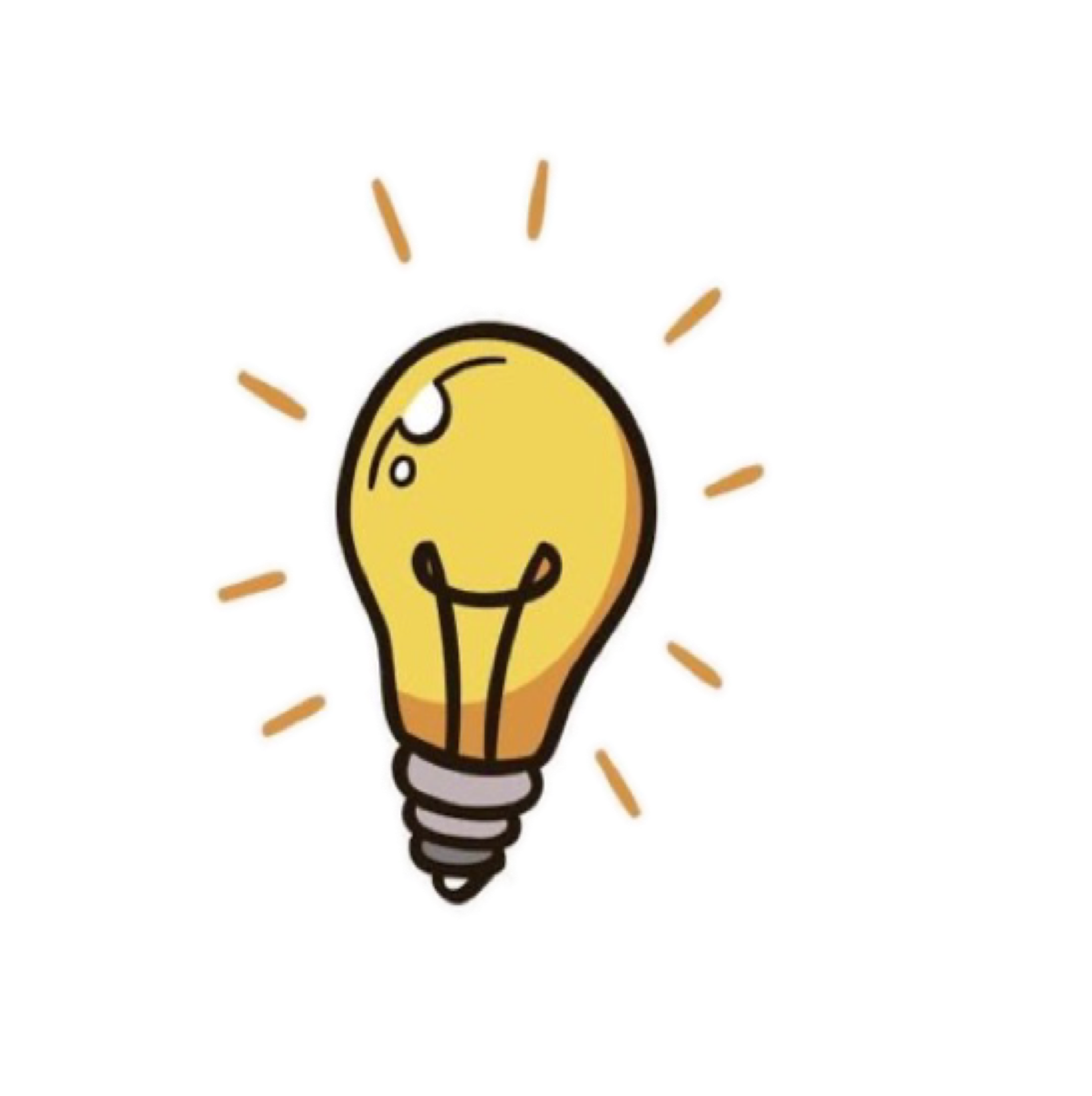 اذا كان ثمن الكتاب الواحد ٧ ريالا ، فأنشئ جدول دالة يبين تكلفة شراء كل
من : كتاب واحد ، و كتابين و ٣ و ٤ كتب . ثم حدد مجال الدالة و مداها
١✖️٧
٧
١
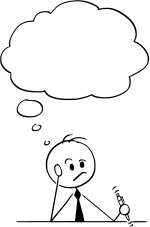 ١٤
٢✖️٧
٢
٢١
٣✖️٧
٣
٤✖️٧
٤
٢٤
المدى { ٧، ١٤، ٢١، ٢٤}
المجال { ١، ٢، ٣، ٤}
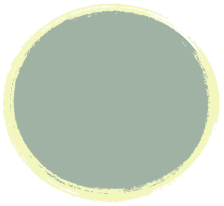 ٤٢
تأكد
١
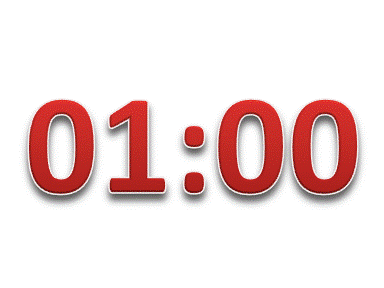 اكمل الجدولين الآتيين ثم حدد مجال الدالة و مداها :
ص= ٣س
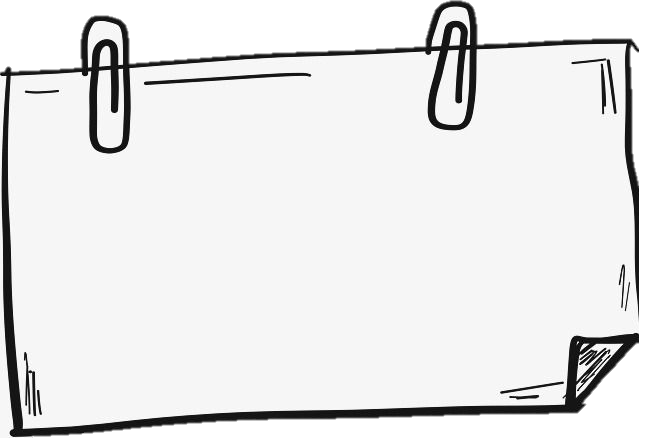 ٣
المجال { ١، ٢، ٣، ٤}
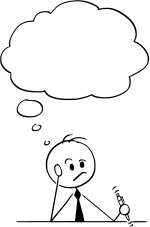 ٦
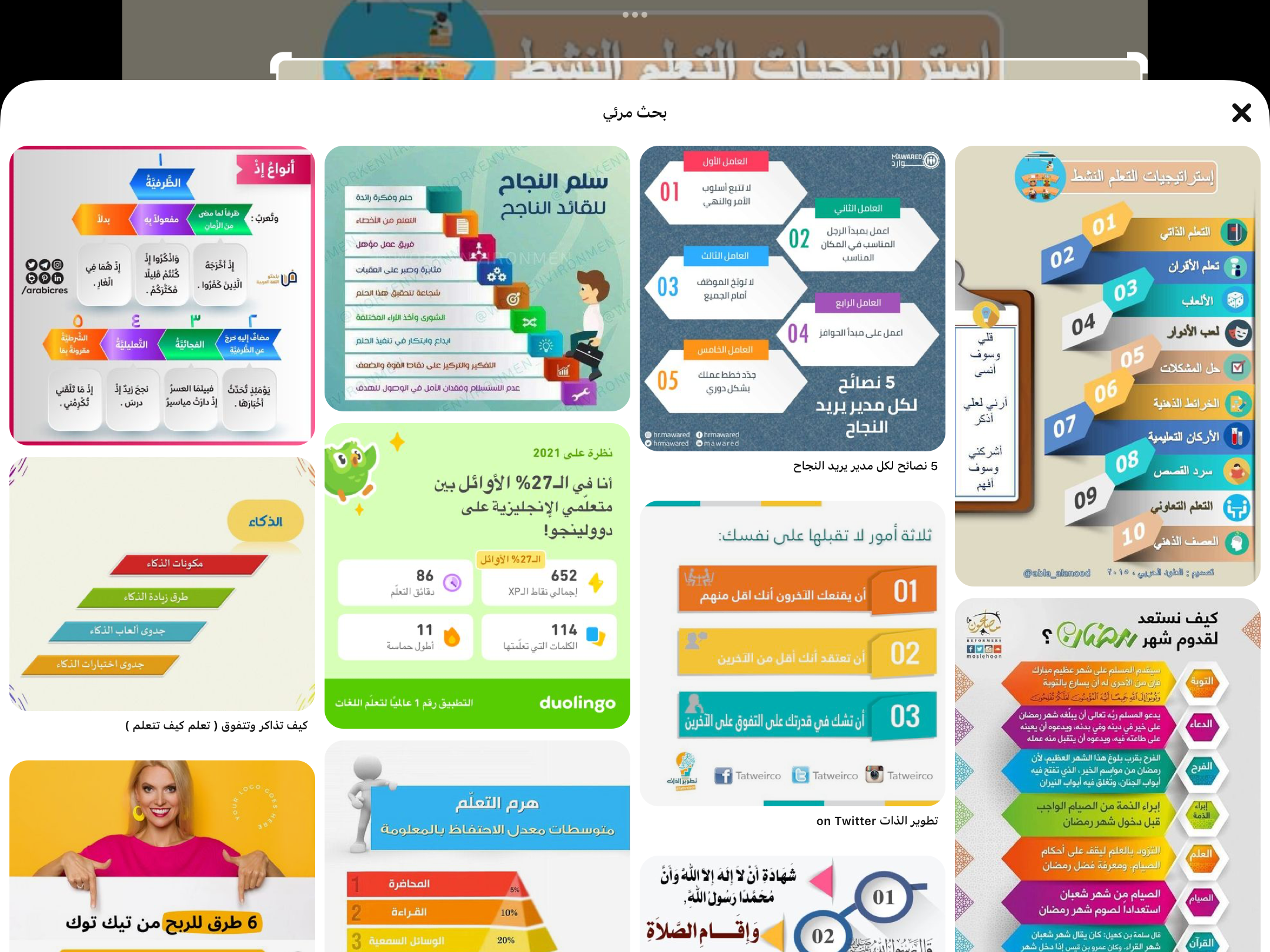 المدى { ٣، ٦، ٩، ١٢}
٩
١٢
٣✖️٤
٤٤
تدريب على الاختبارات الدولية
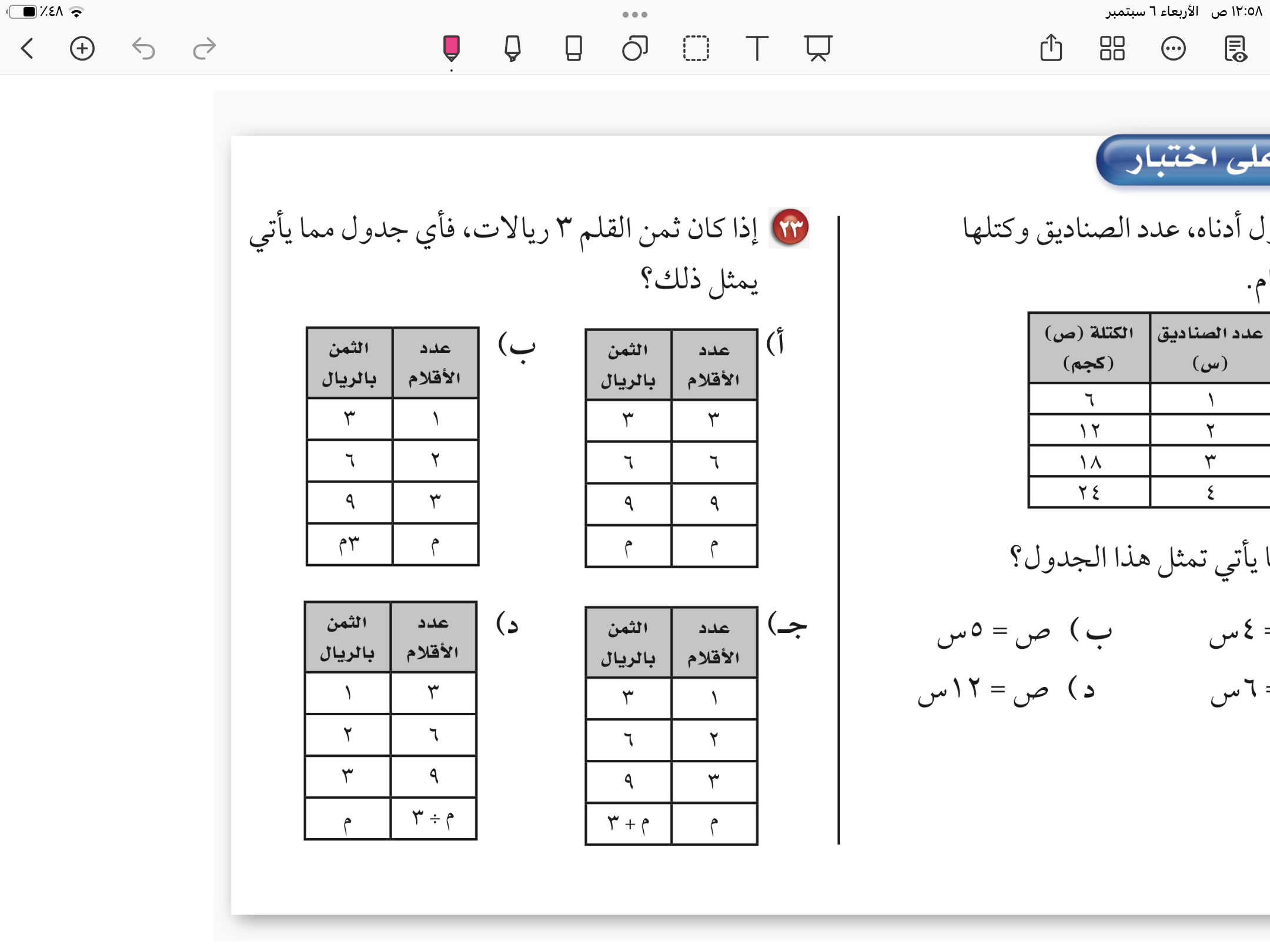 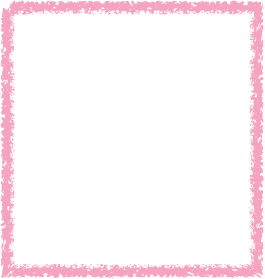 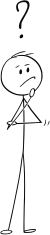 ٤٢
تدرب وحل المسائل
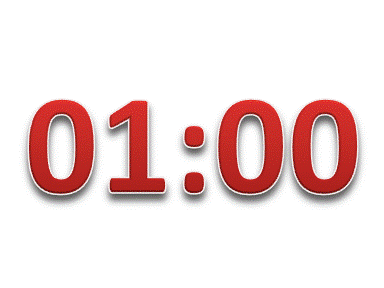 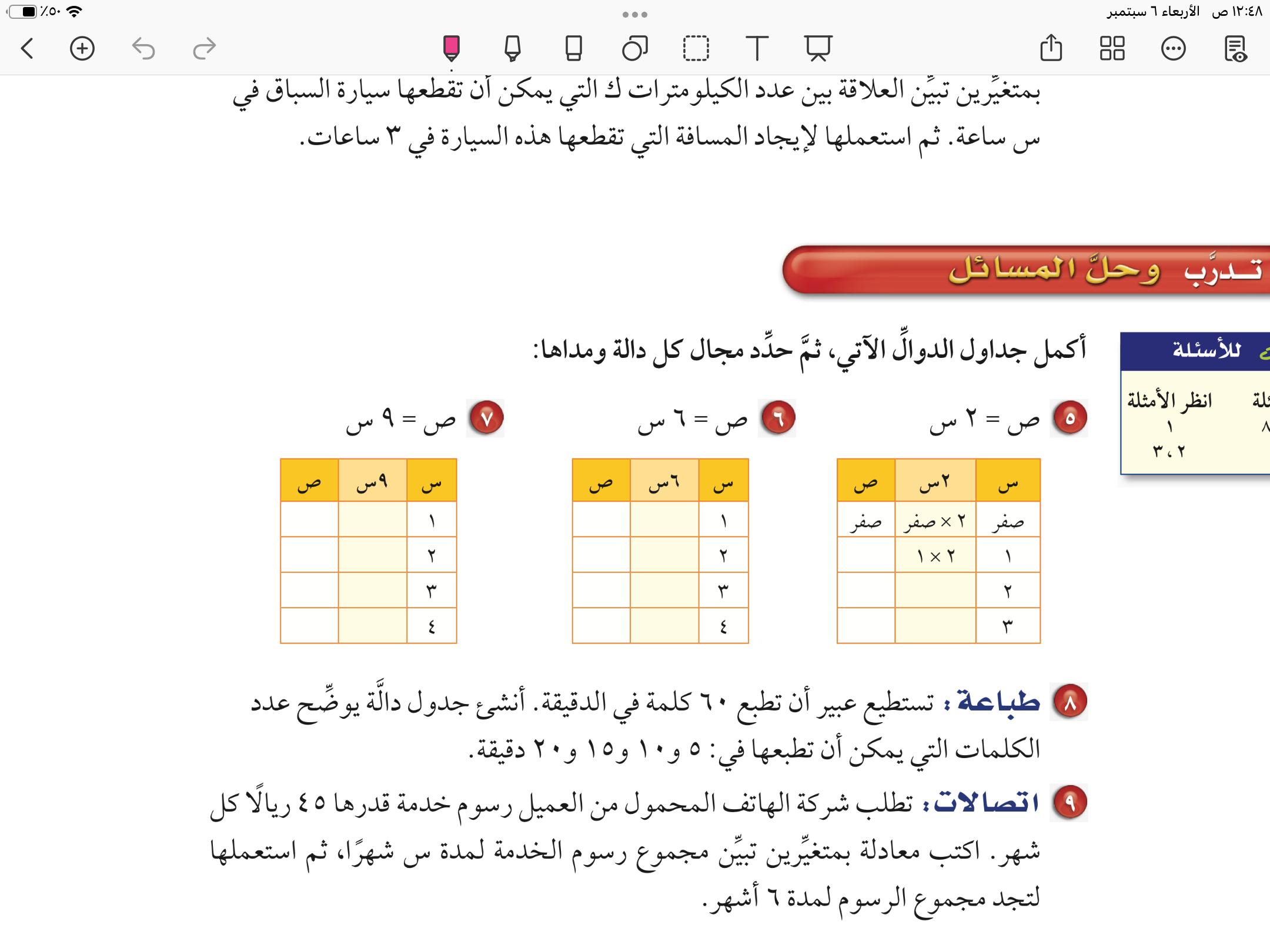 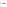 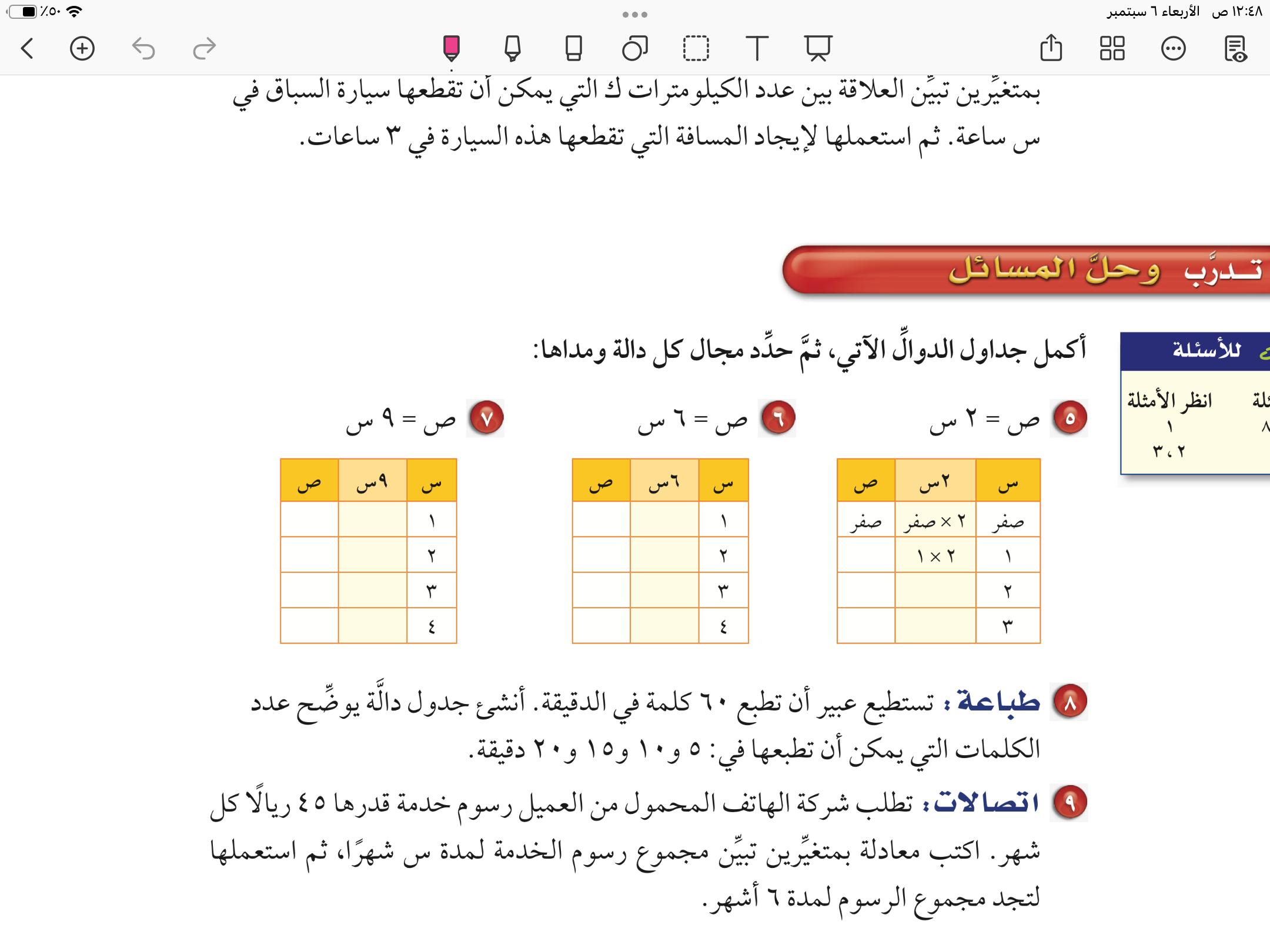 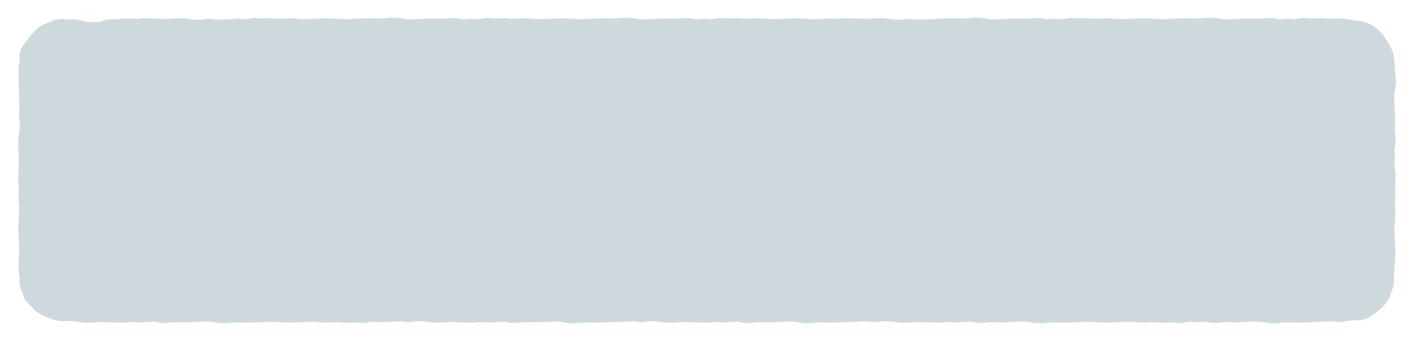 قاعدة الدالة
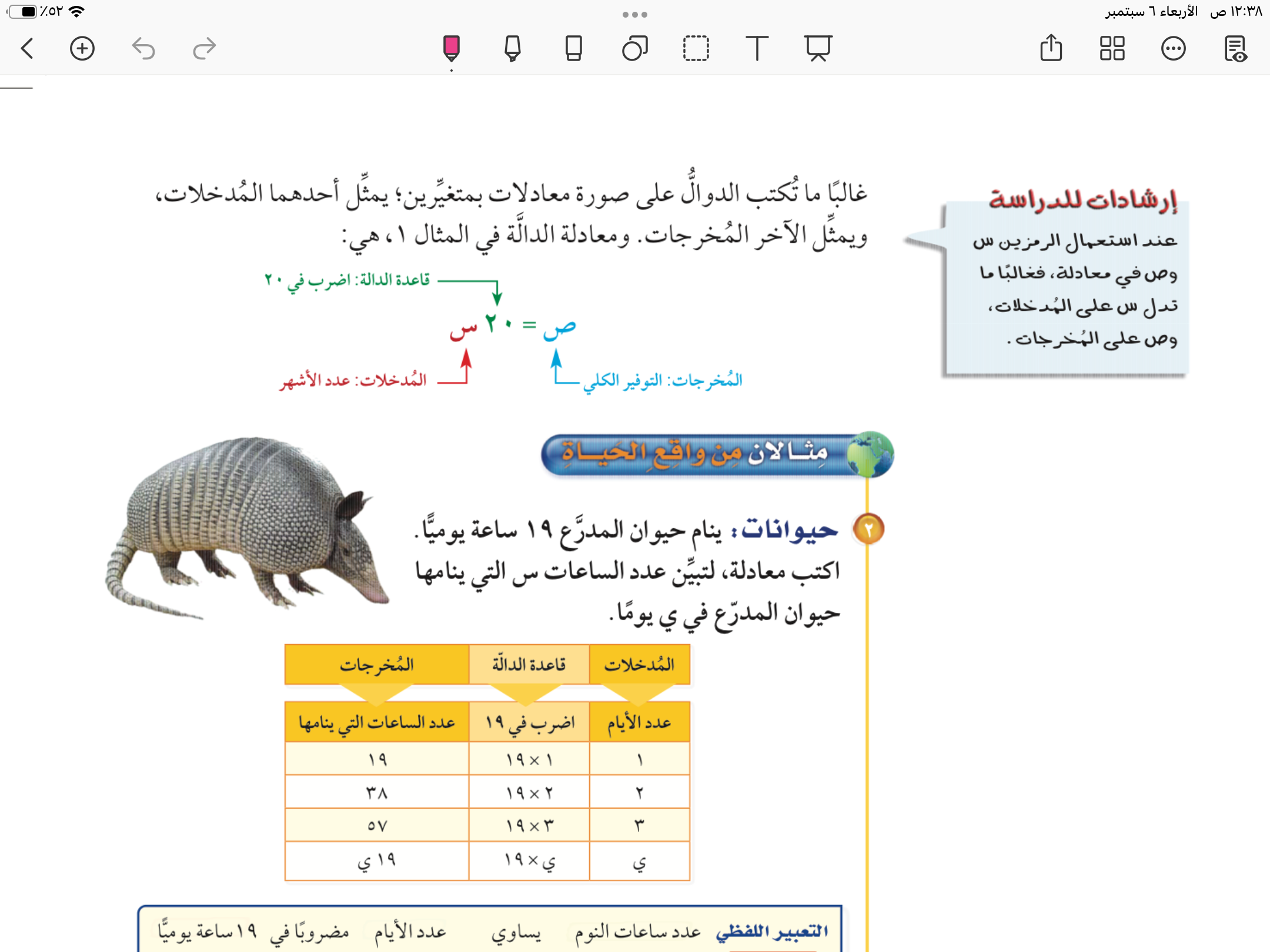 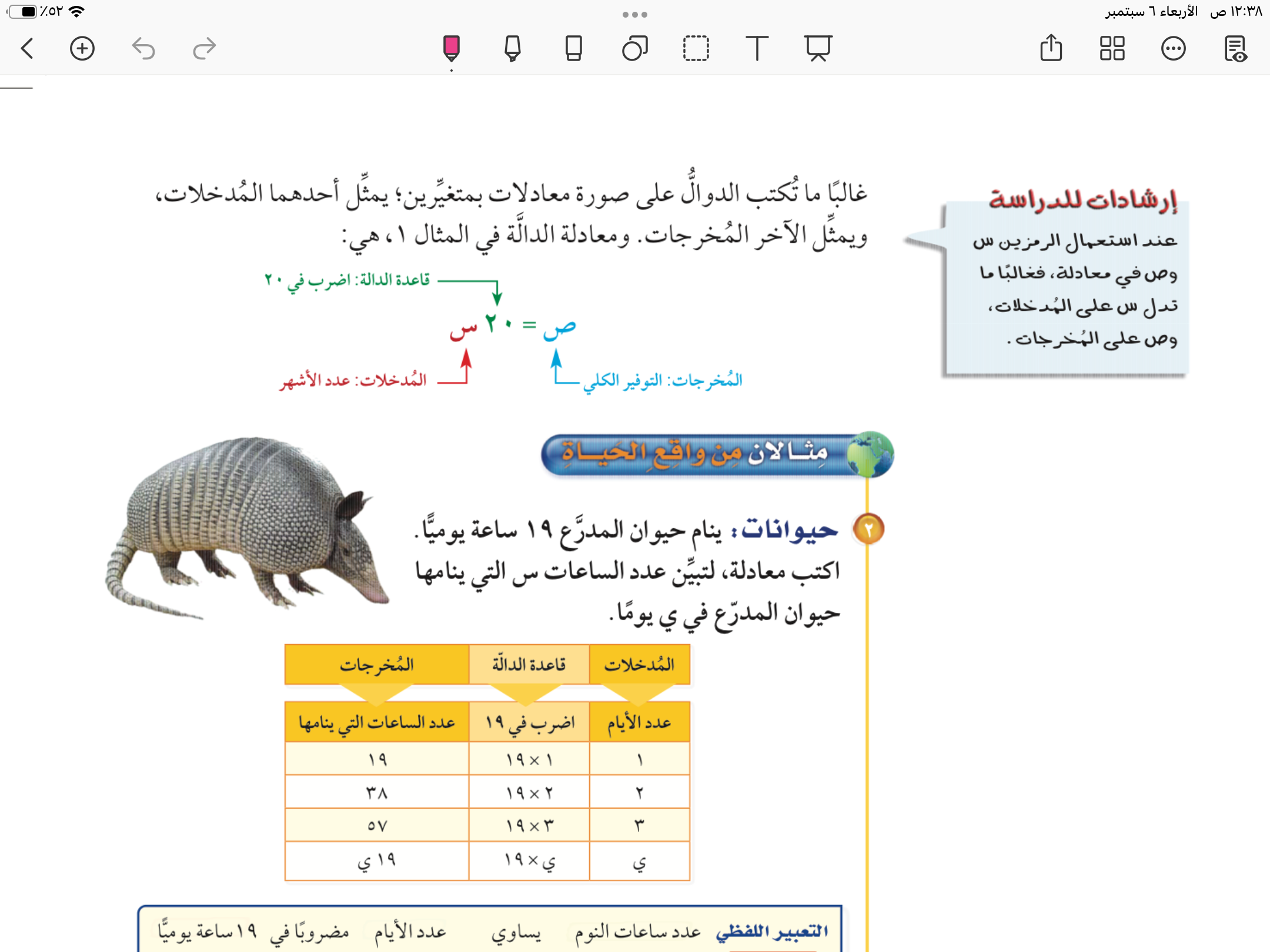 مثال من واقع الحياة
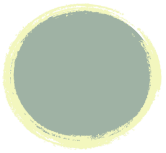 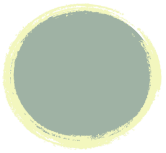 ٤١
٢
٣
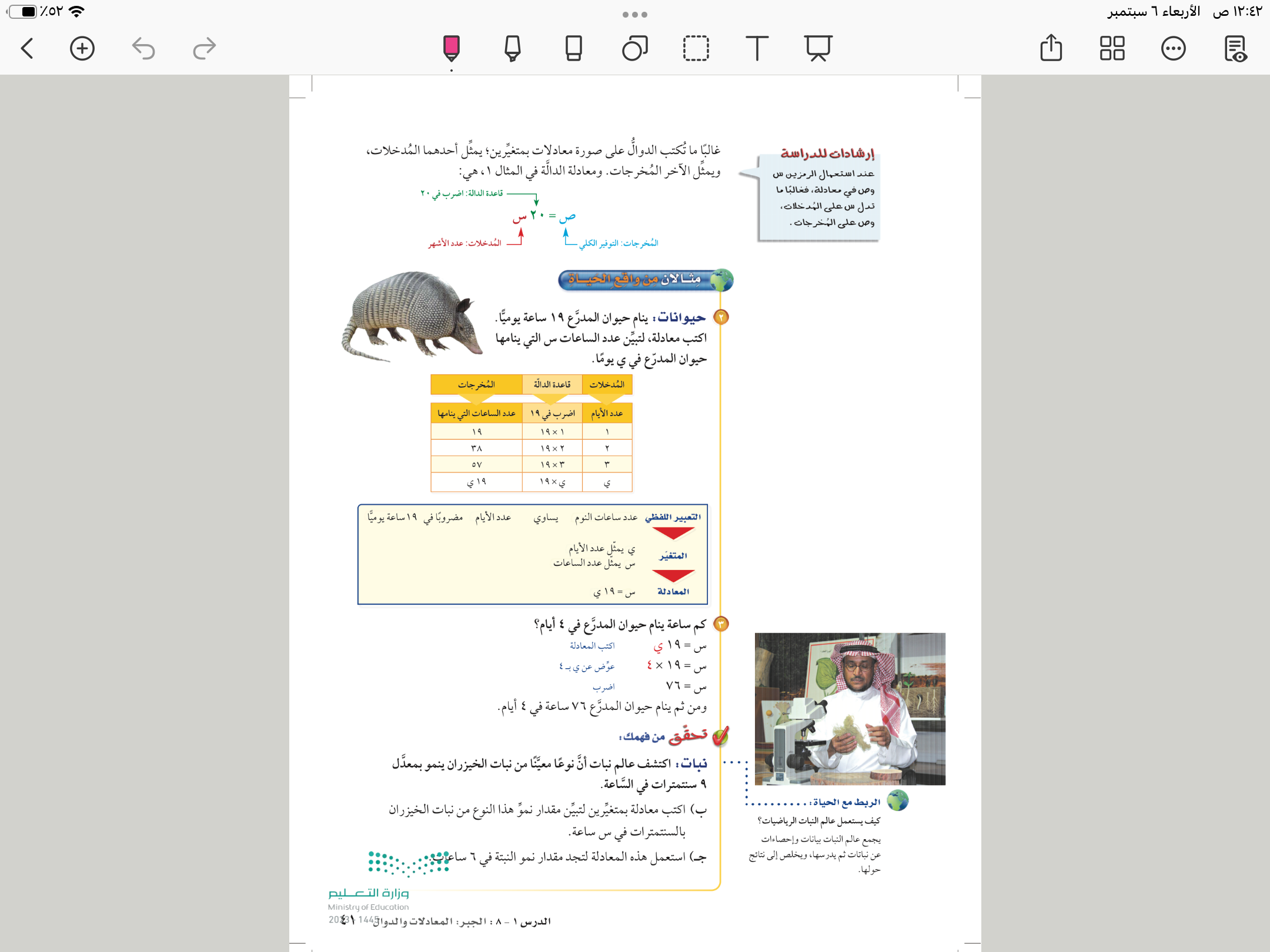 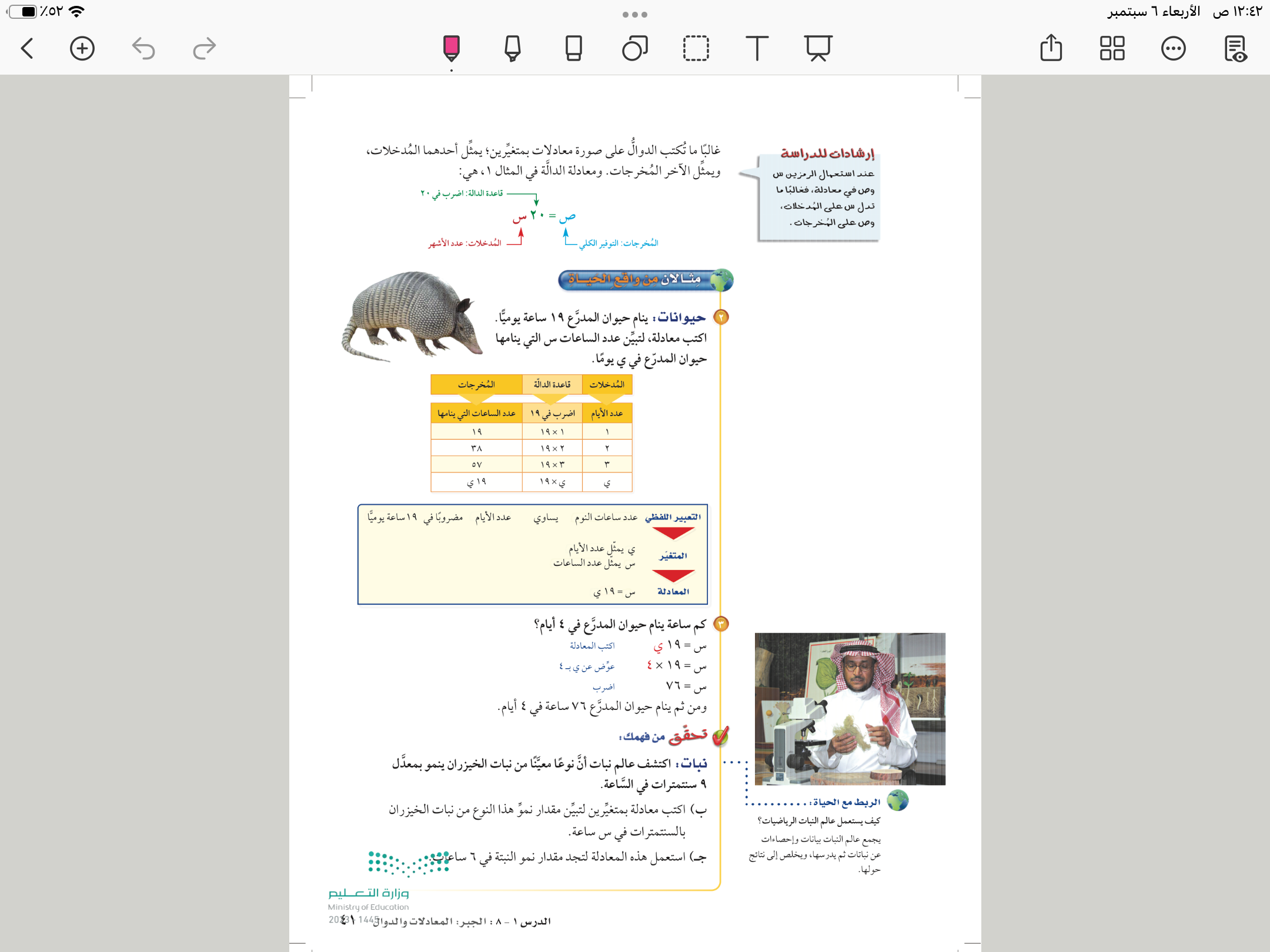 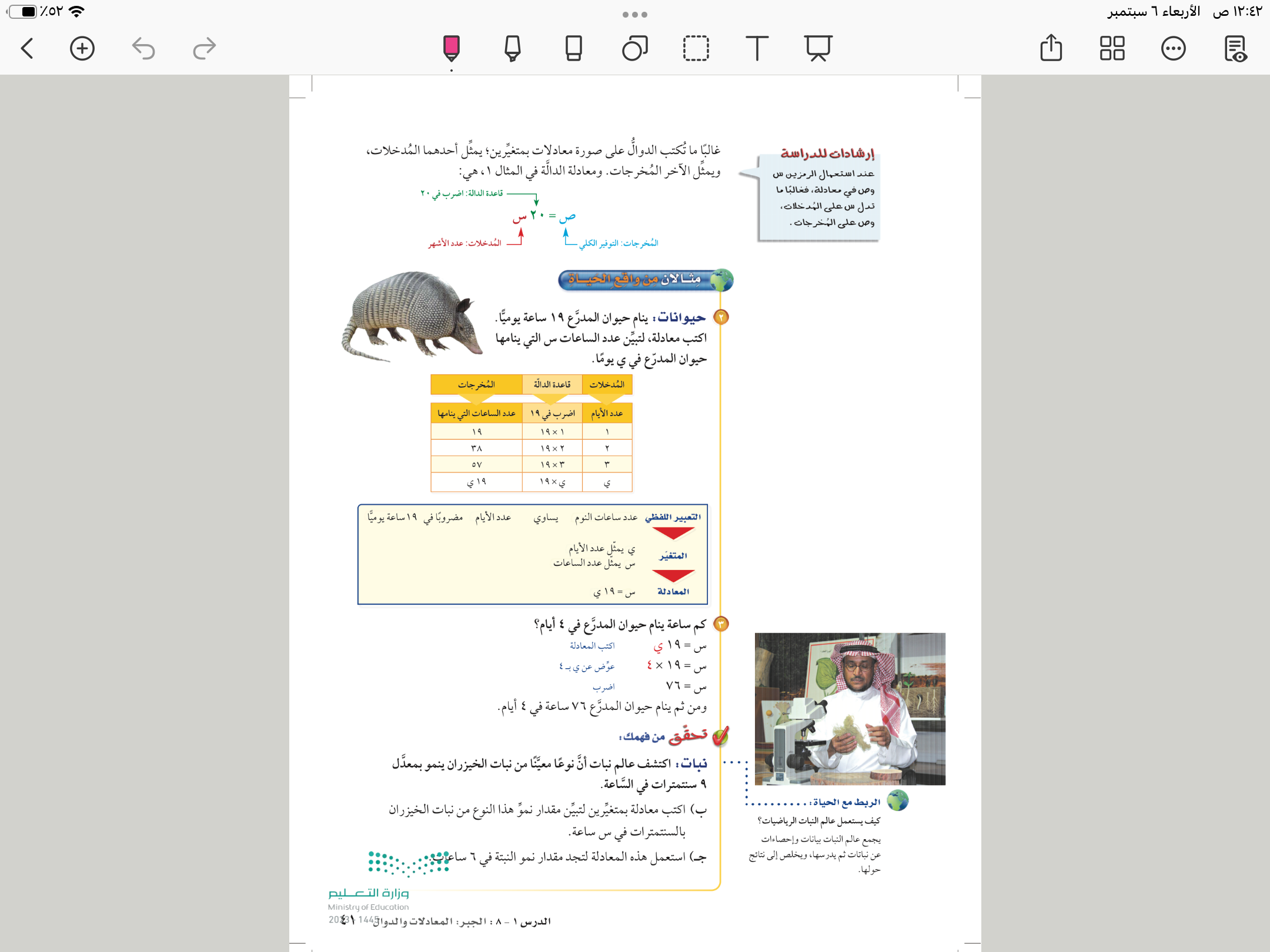 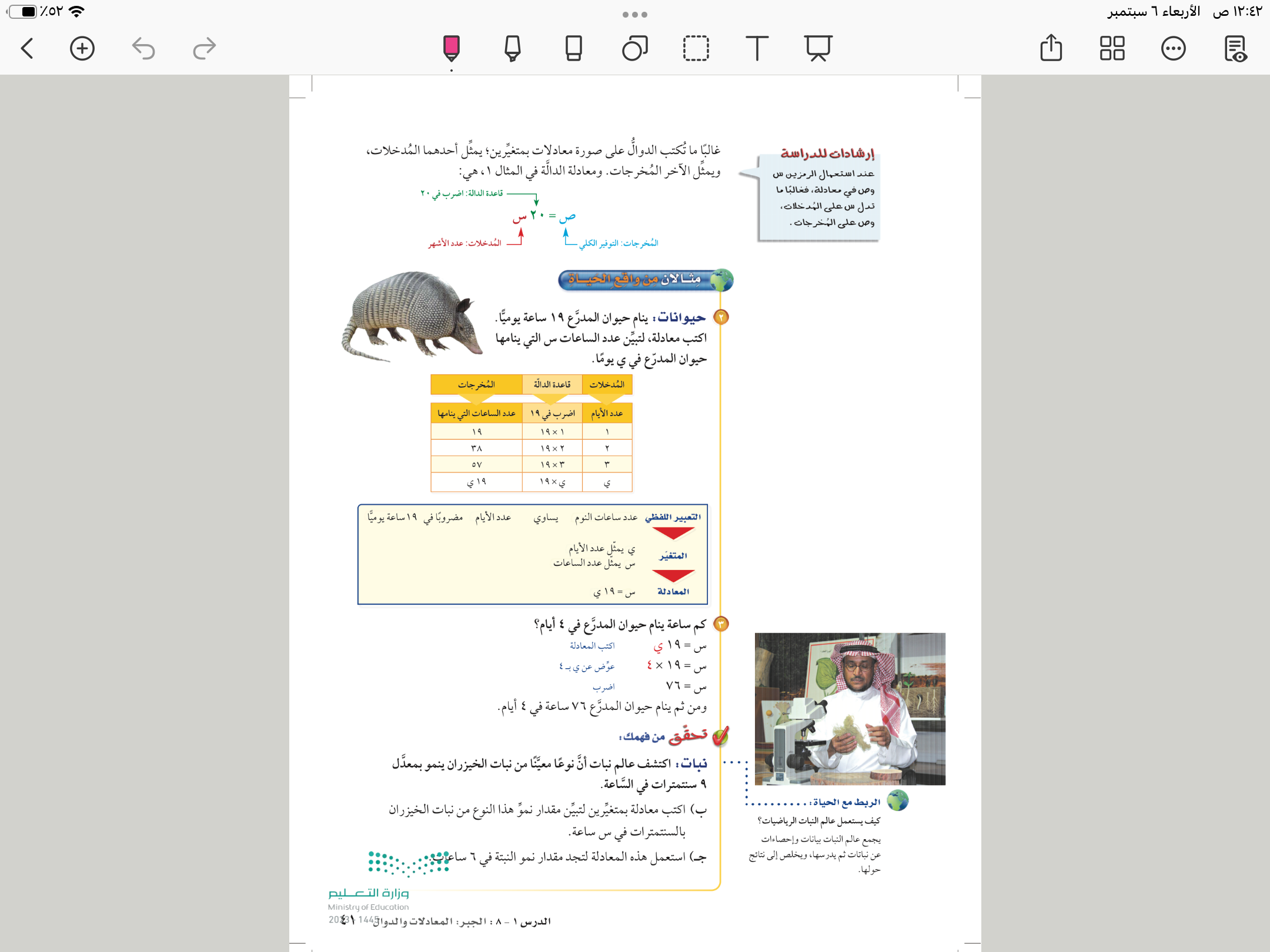 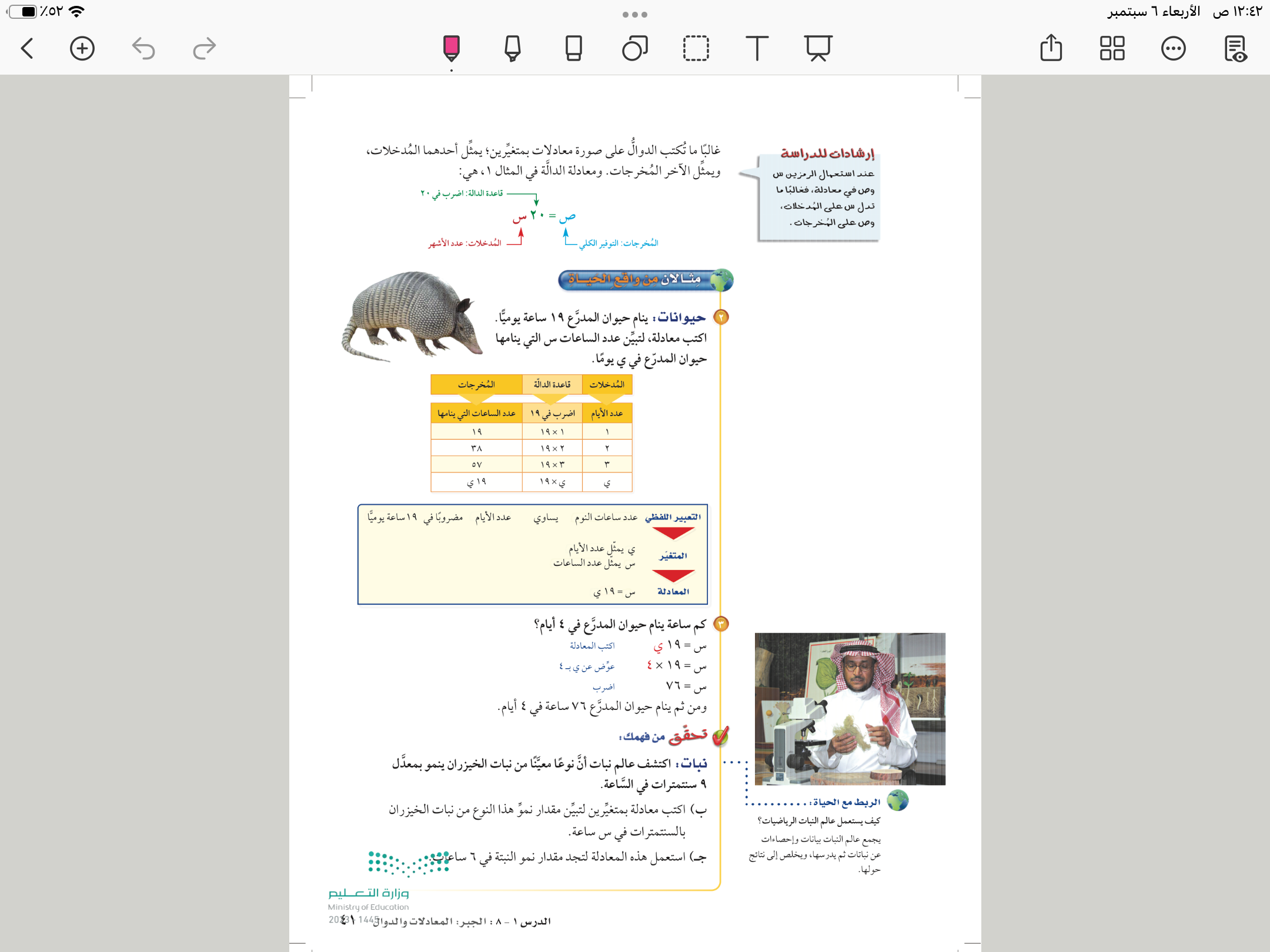 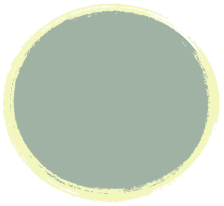 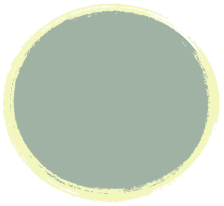 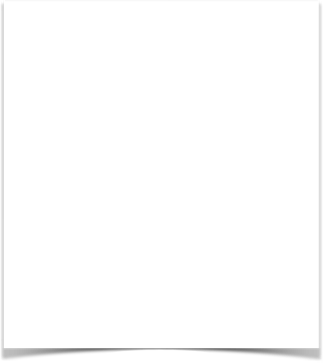 ٤١
تأكد
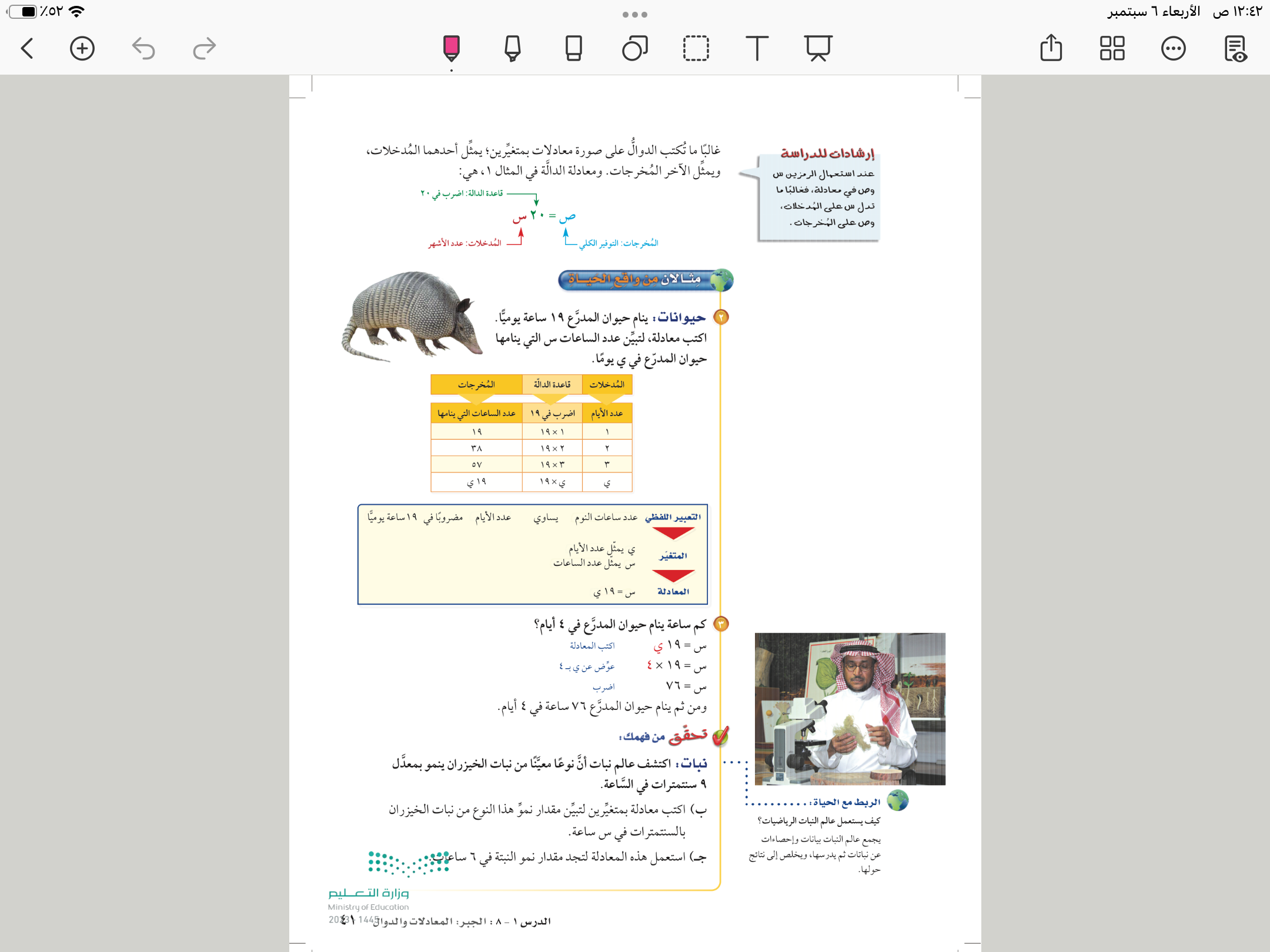 ب
ج
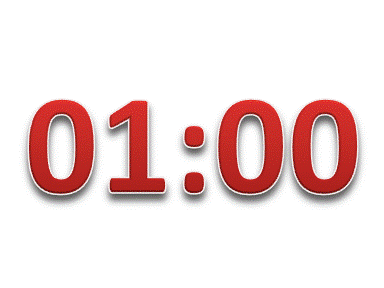 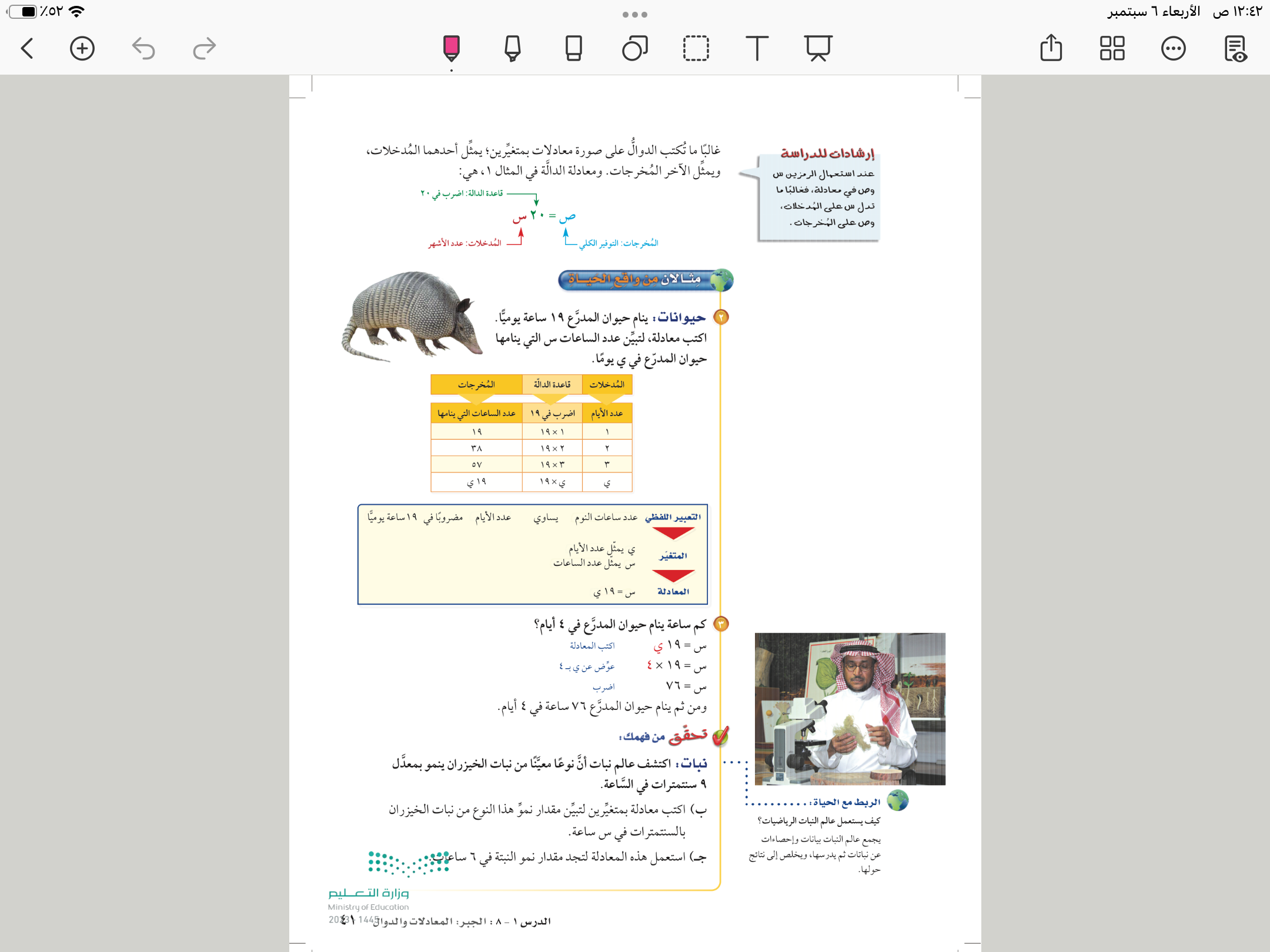 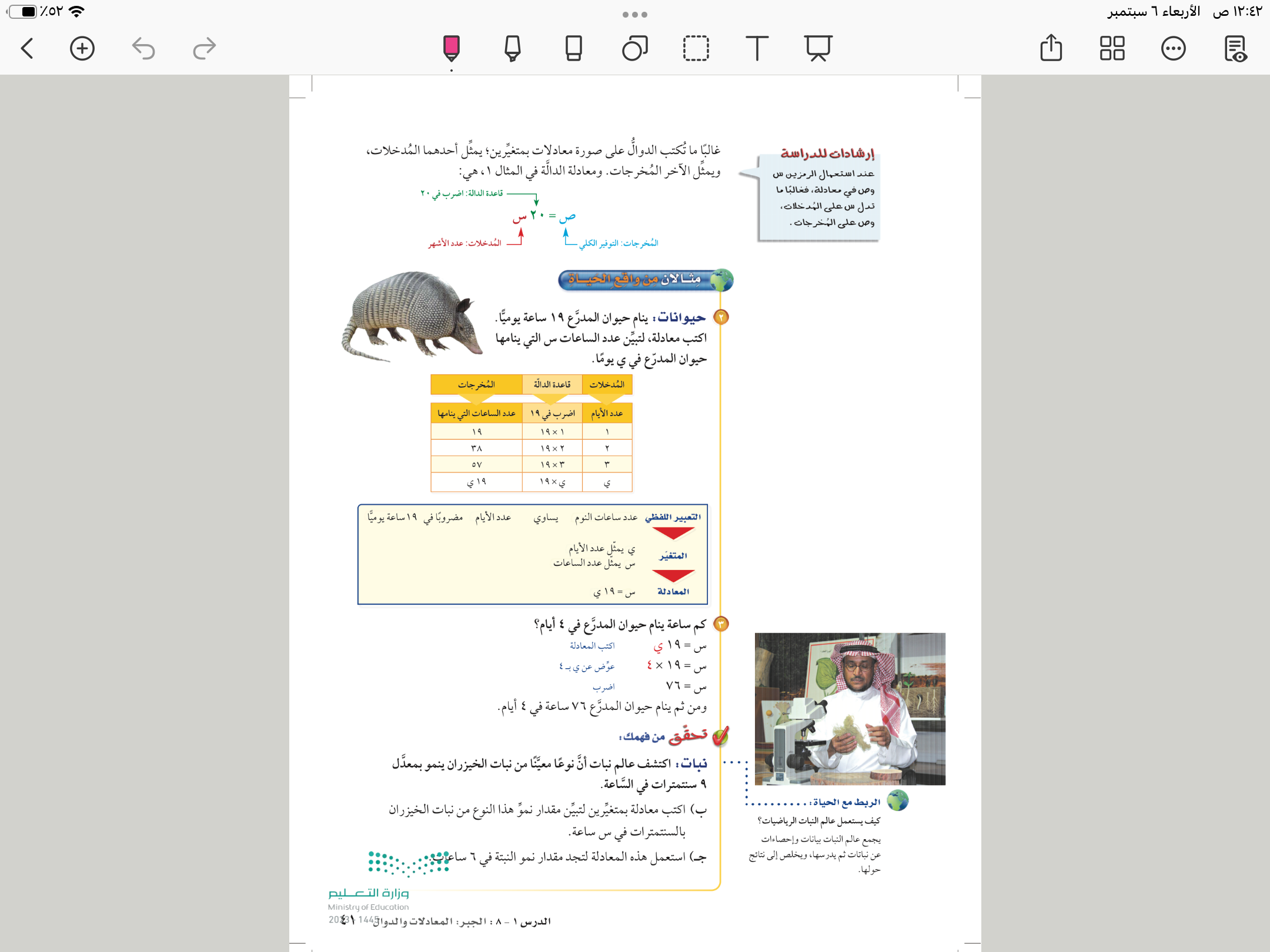 ن = ٩ س
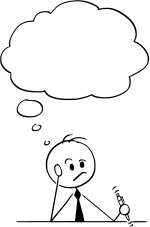 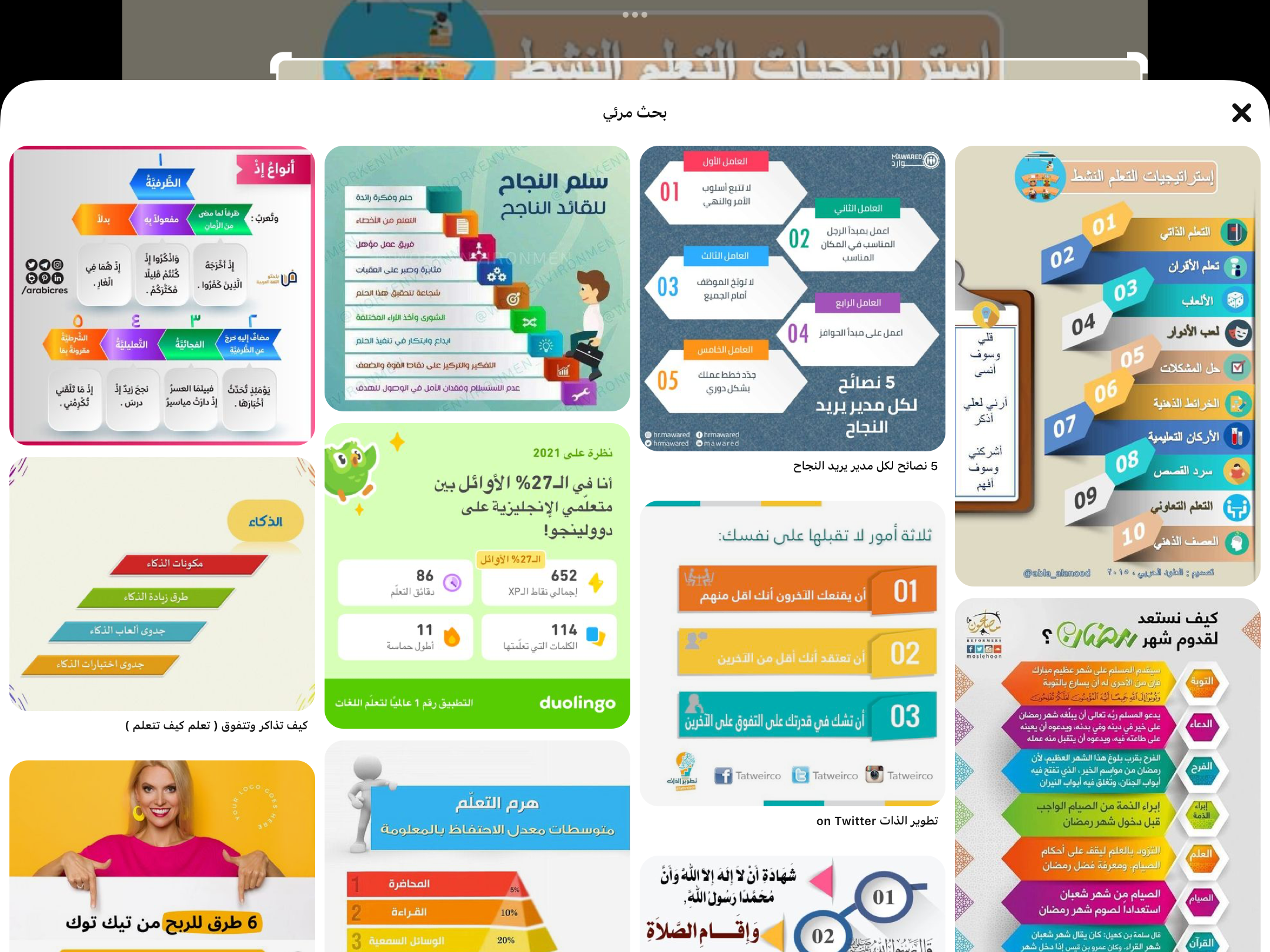 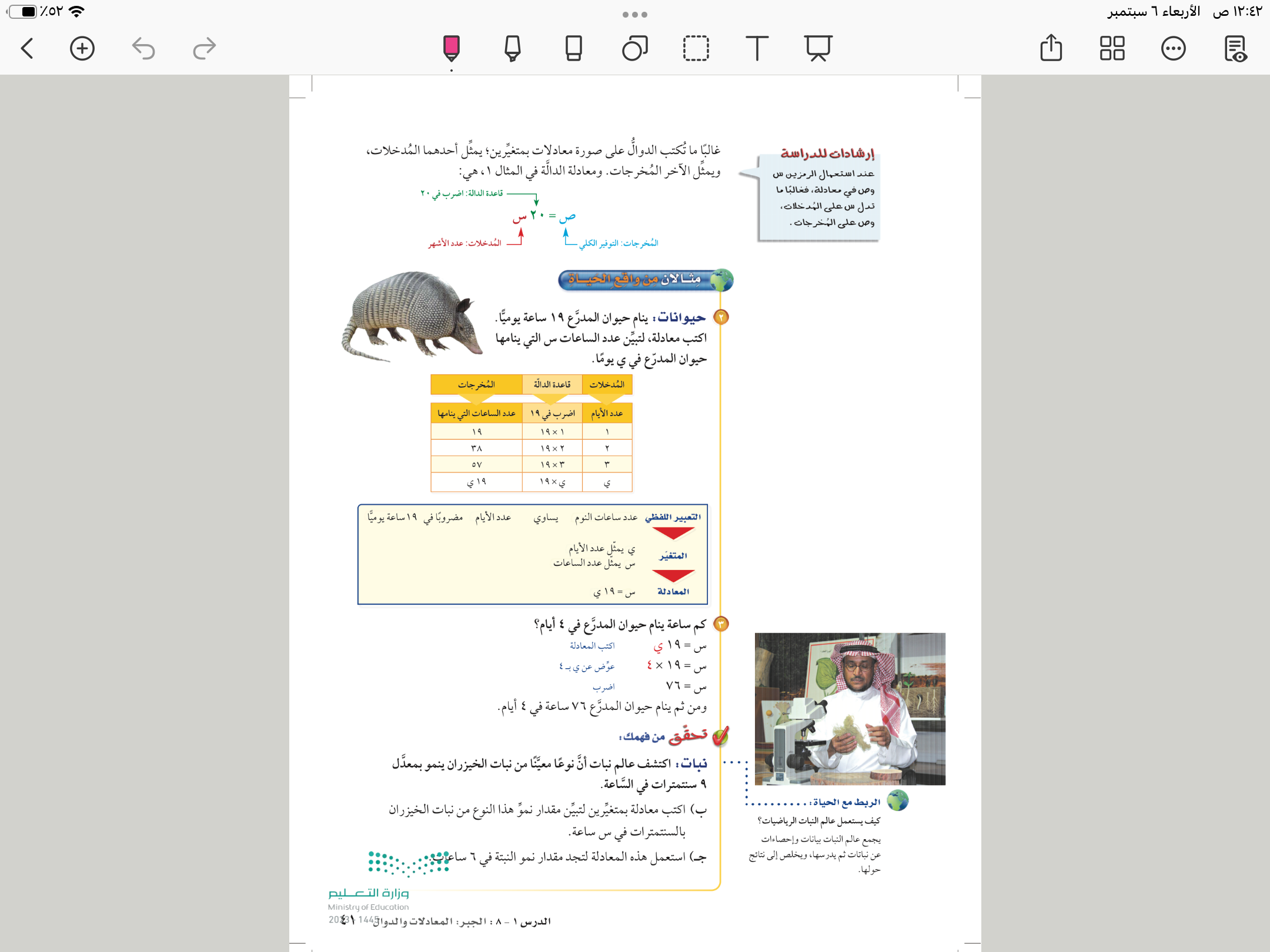 ن = ٩ ✖️٦ =٥٤
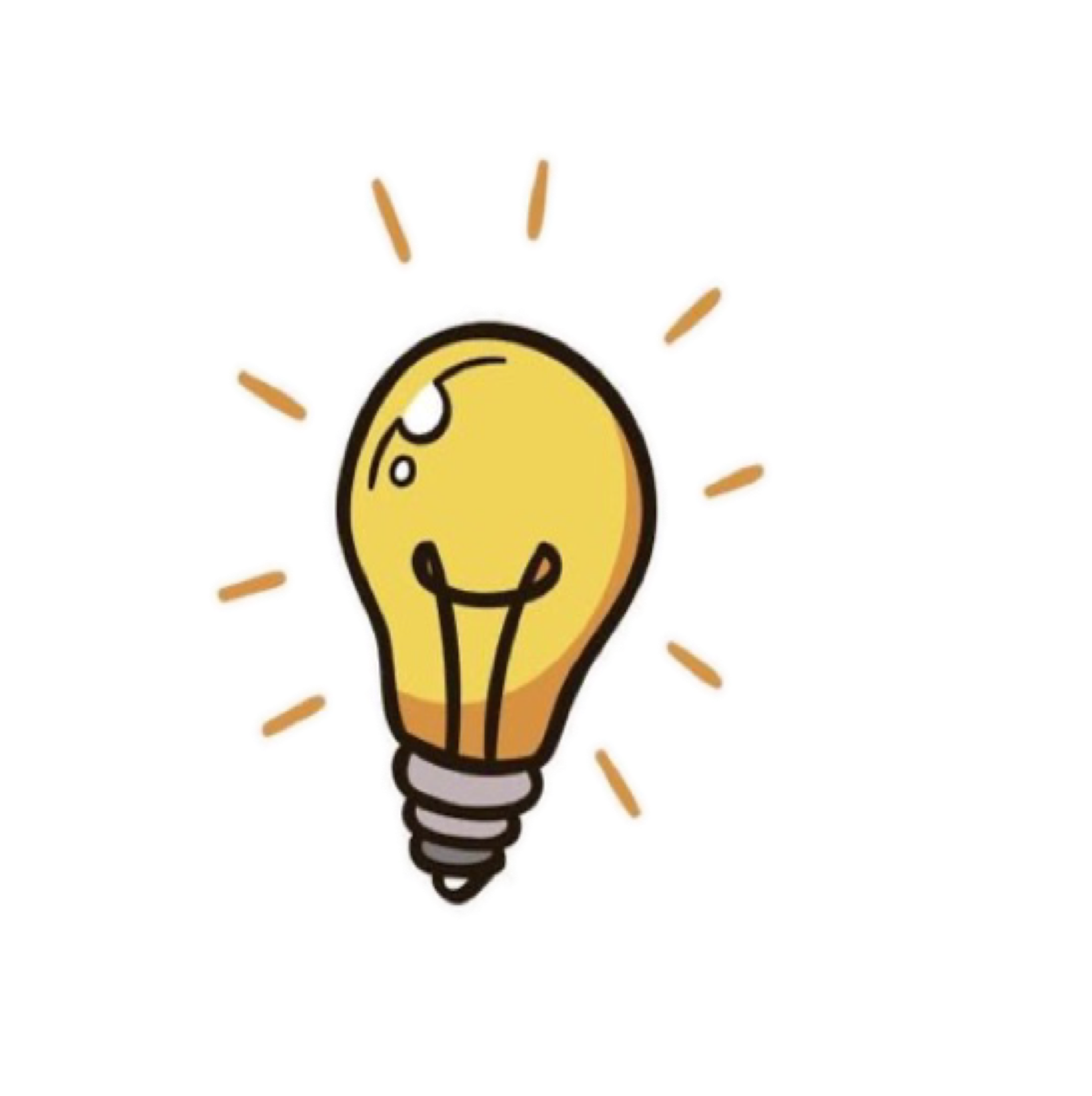 ٤٣
مهارة تفكير عليا
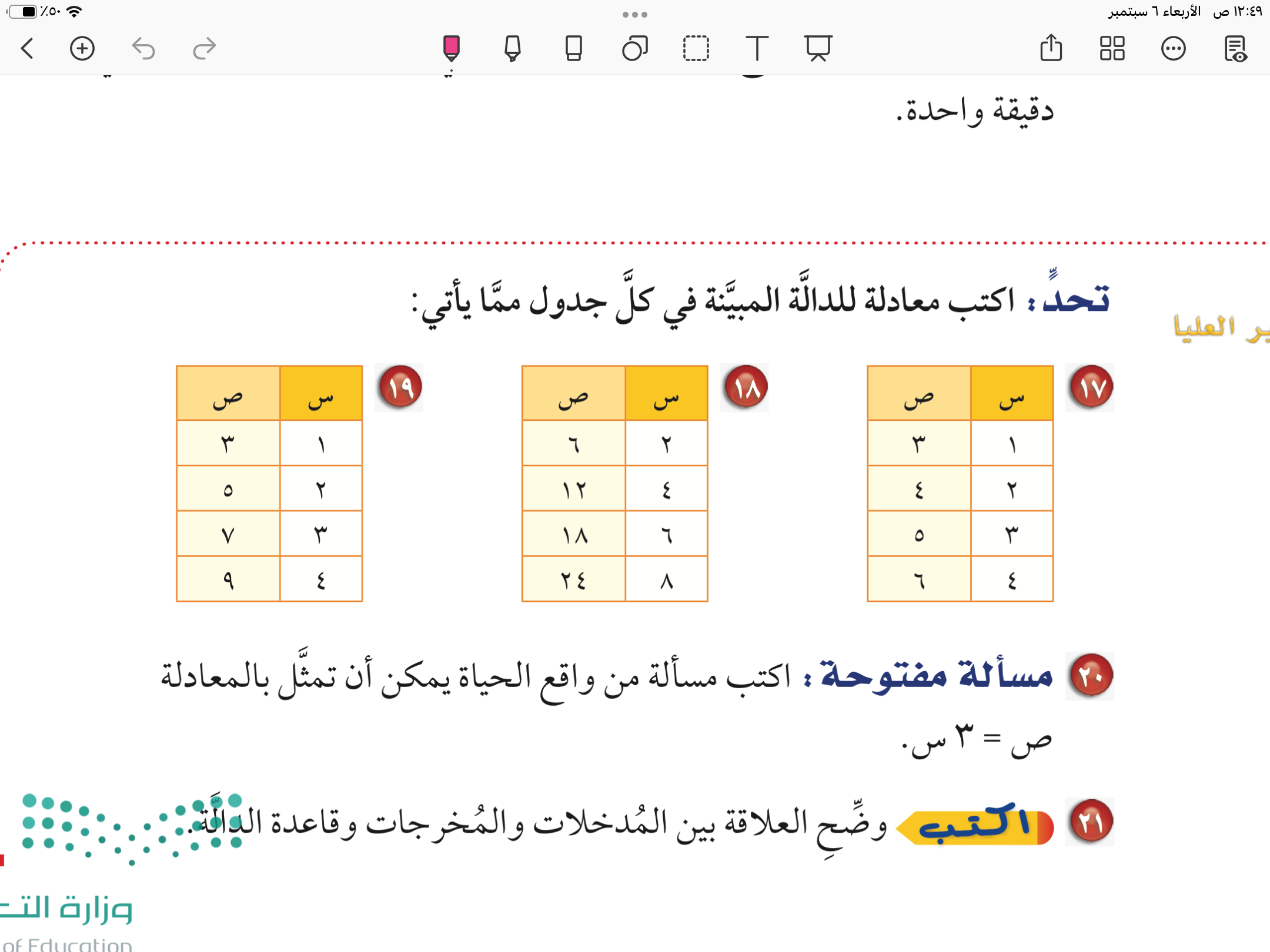 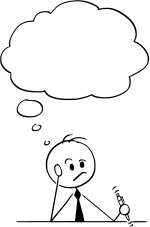 ص  = ٢س +١
ص  = ٣س
ص  = س +٢
٤٤
تدريب على الاختبارات الدولية
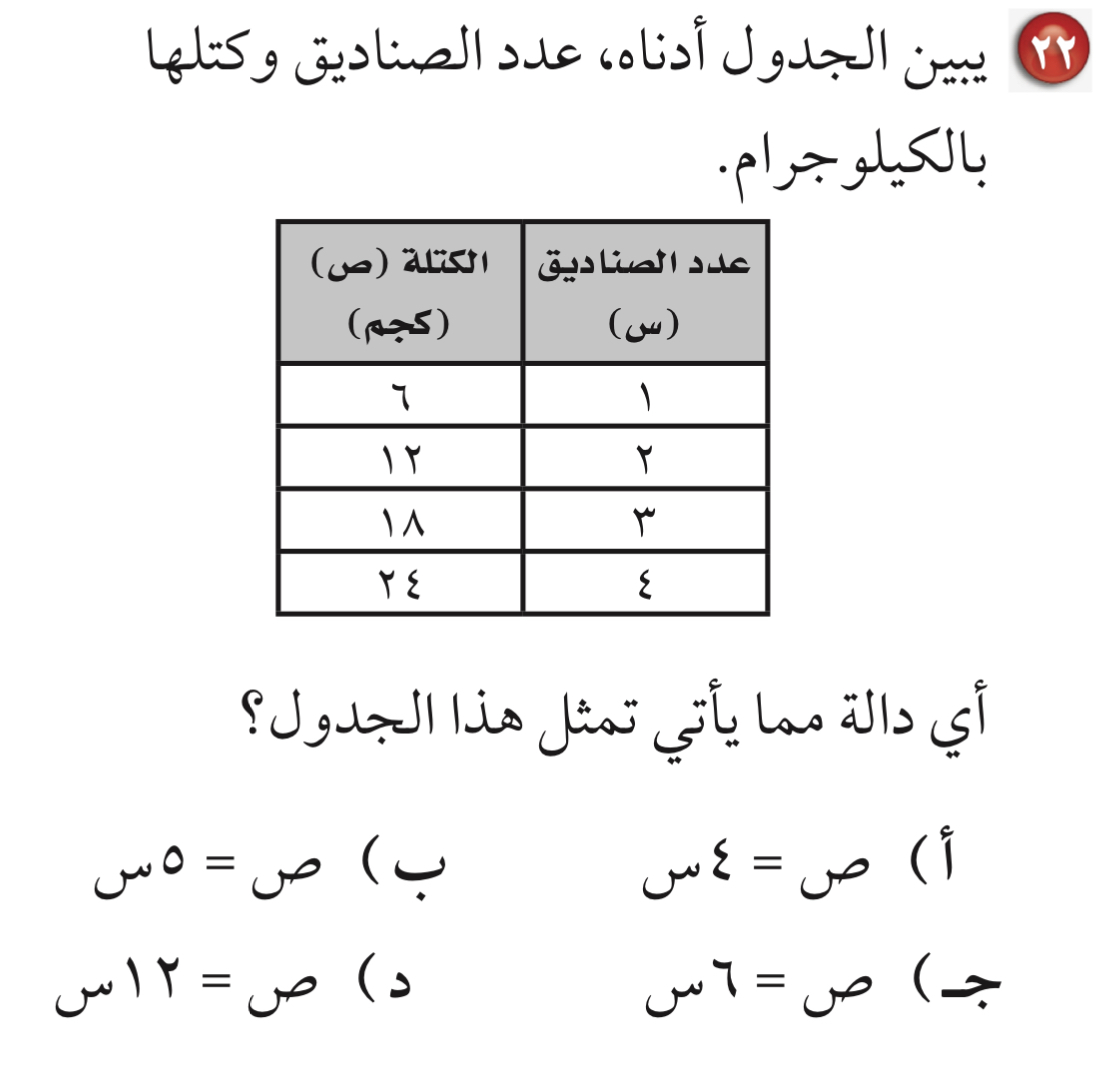 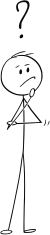 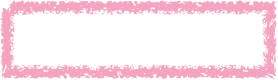 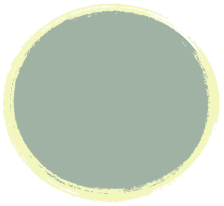 ٤٢
تأكد
٤
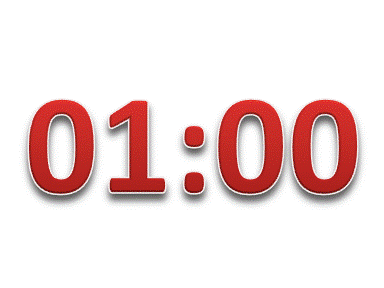 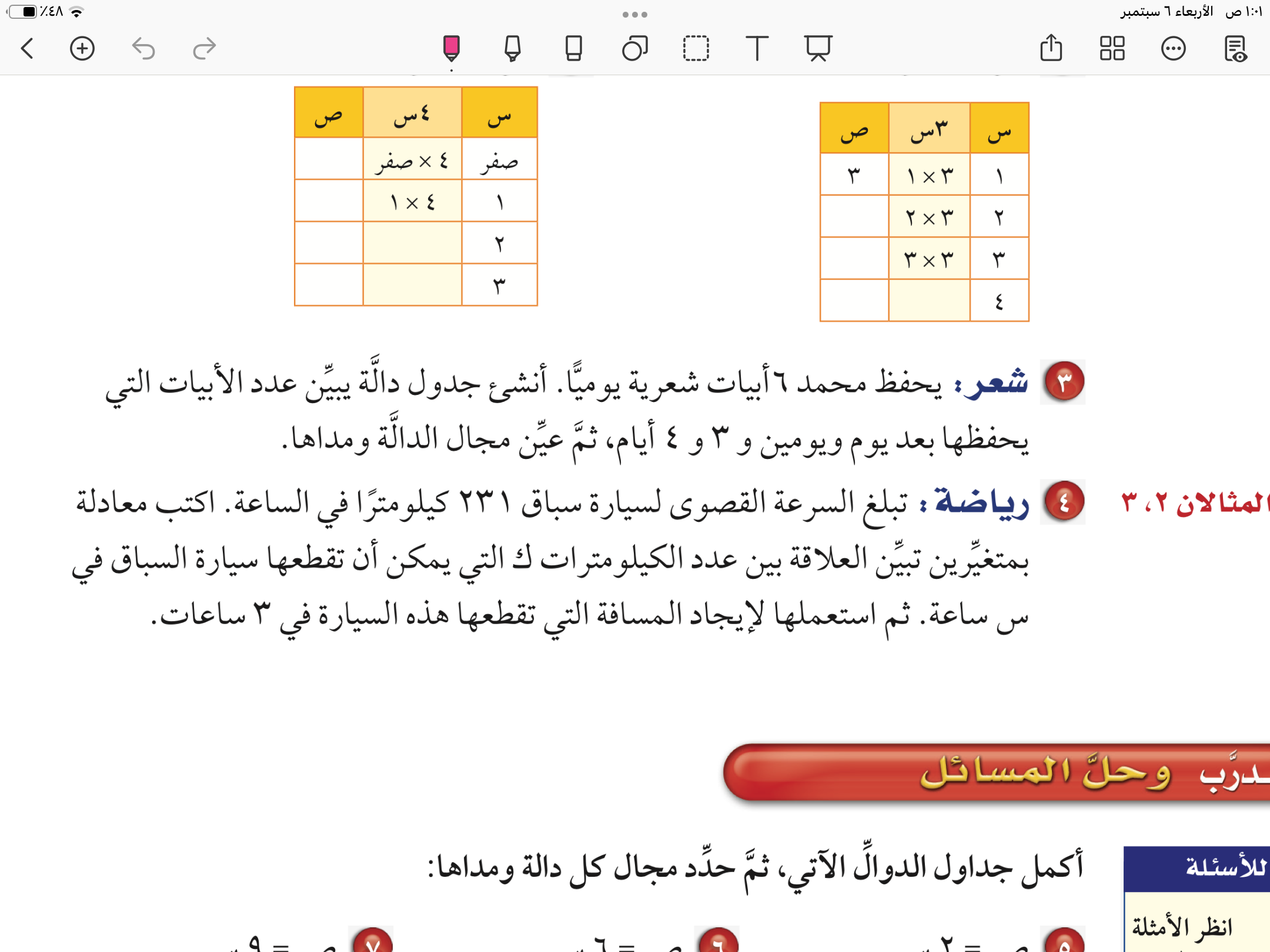 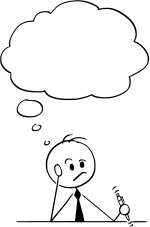 ك  = ٢٣١ س
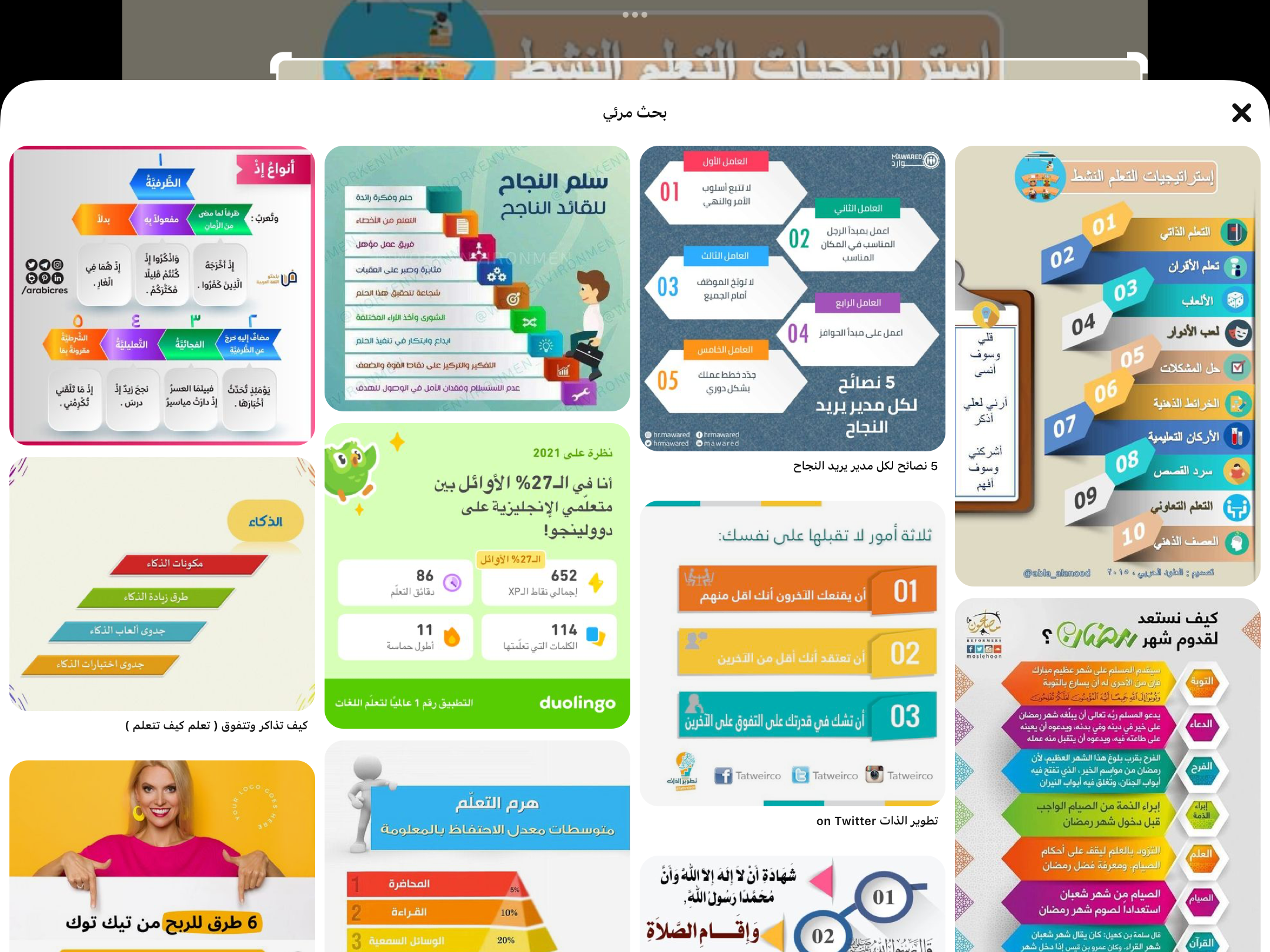 ٤٢
تدرب وحل المسائل
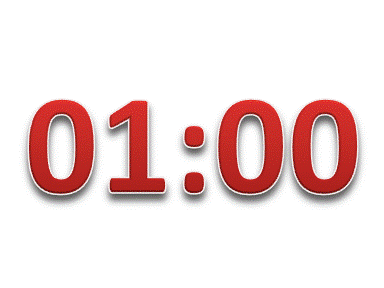 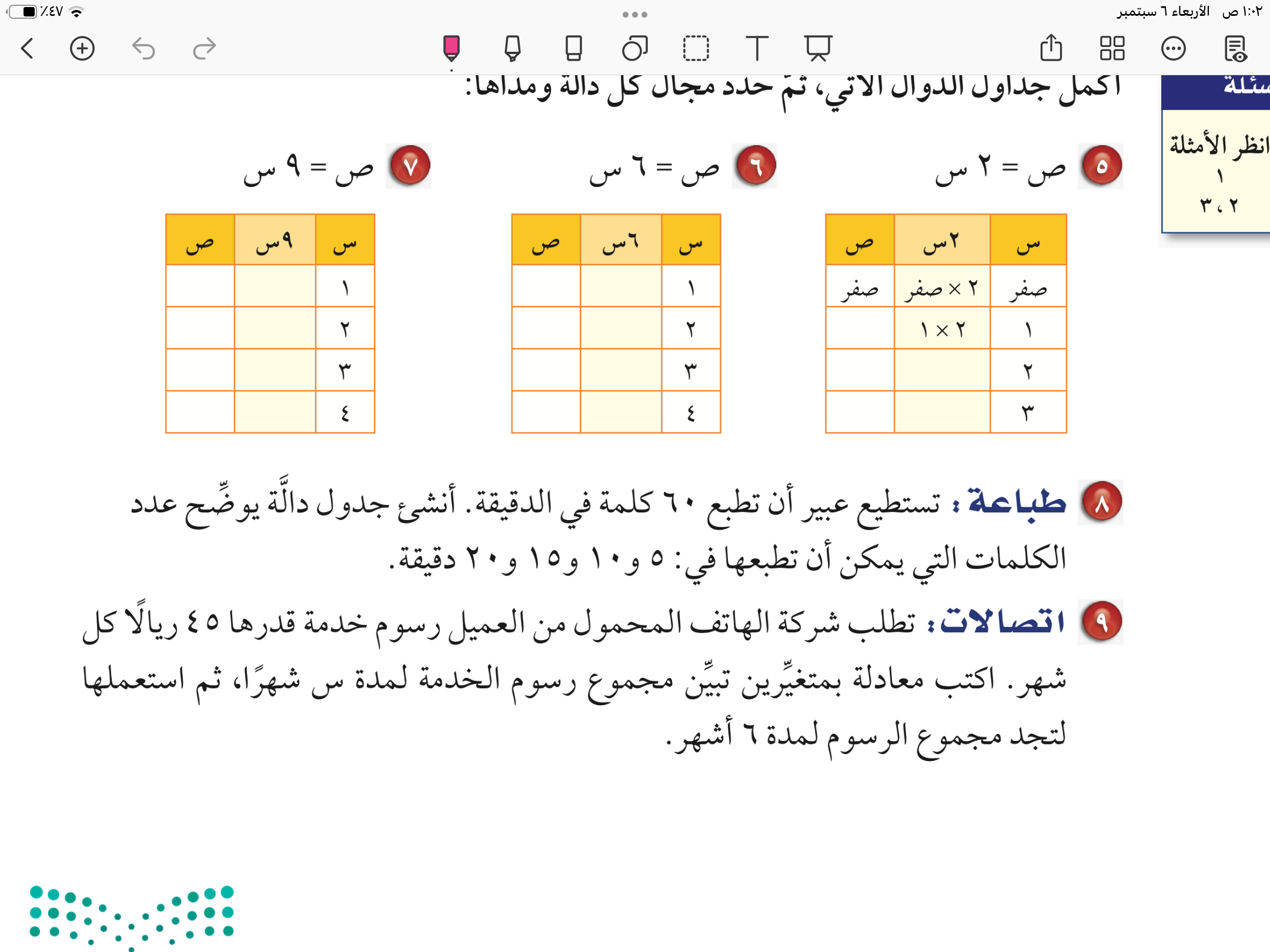 ٤٢
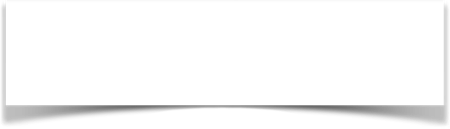 الاستفسارات
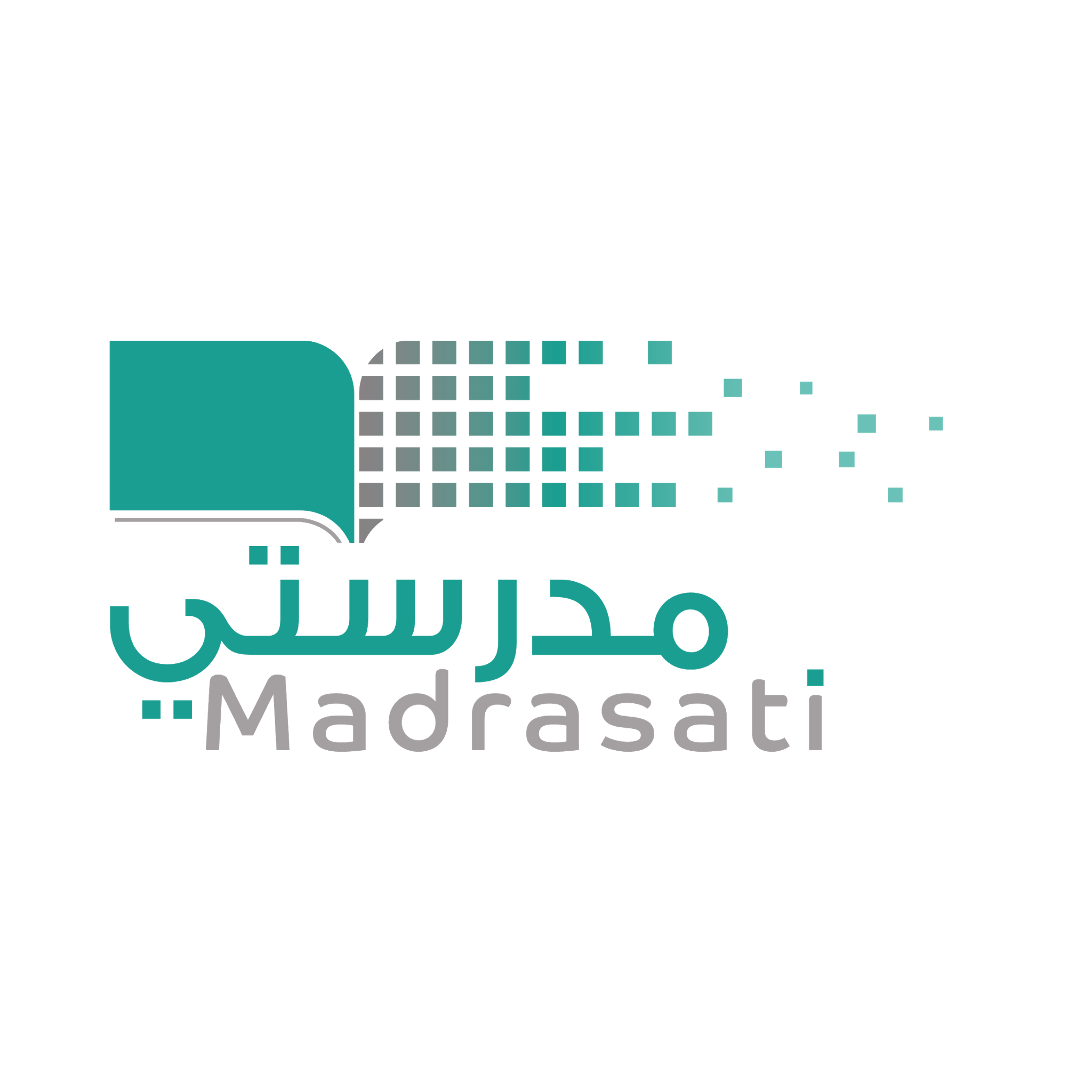 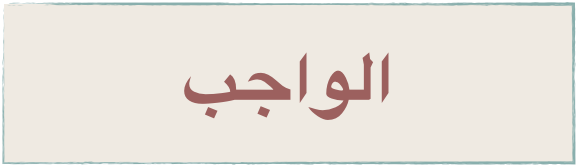 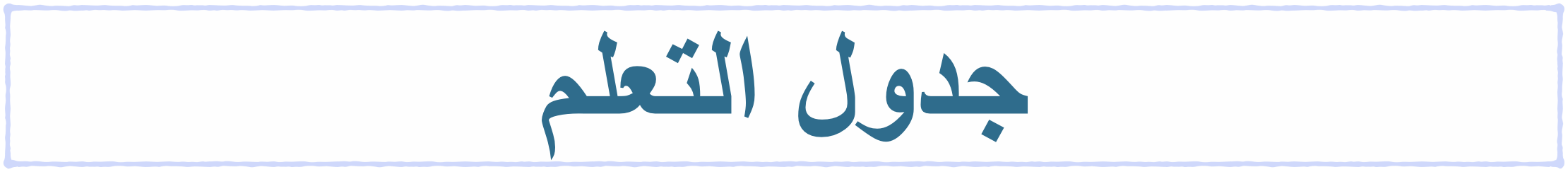 ماذاسنتعلم
ماذا نعرف
ماذا تعلمنا
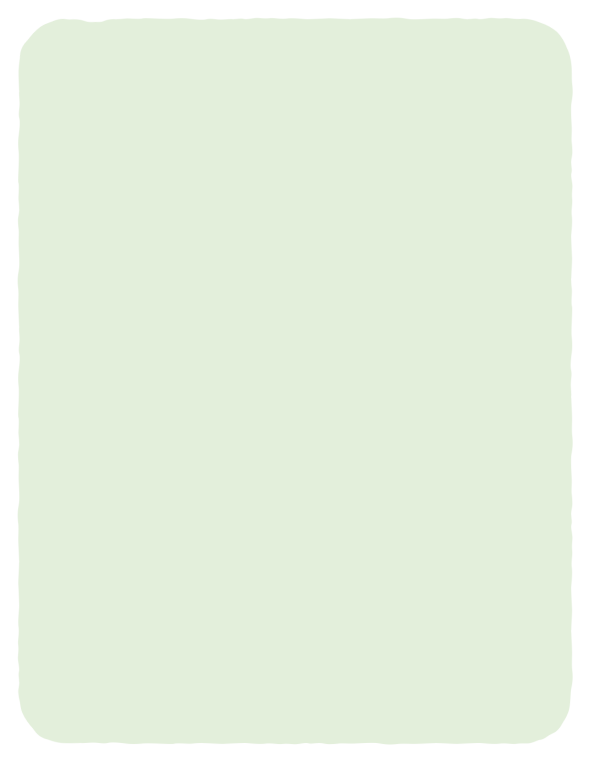 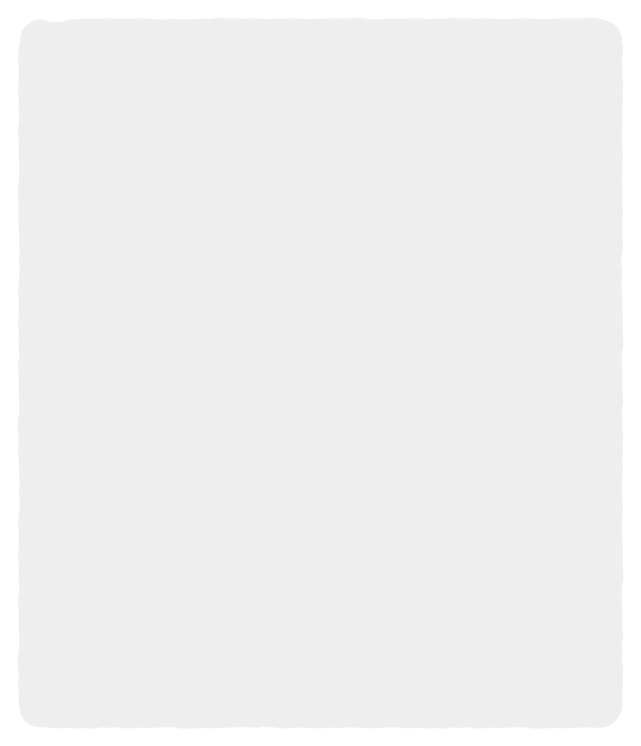 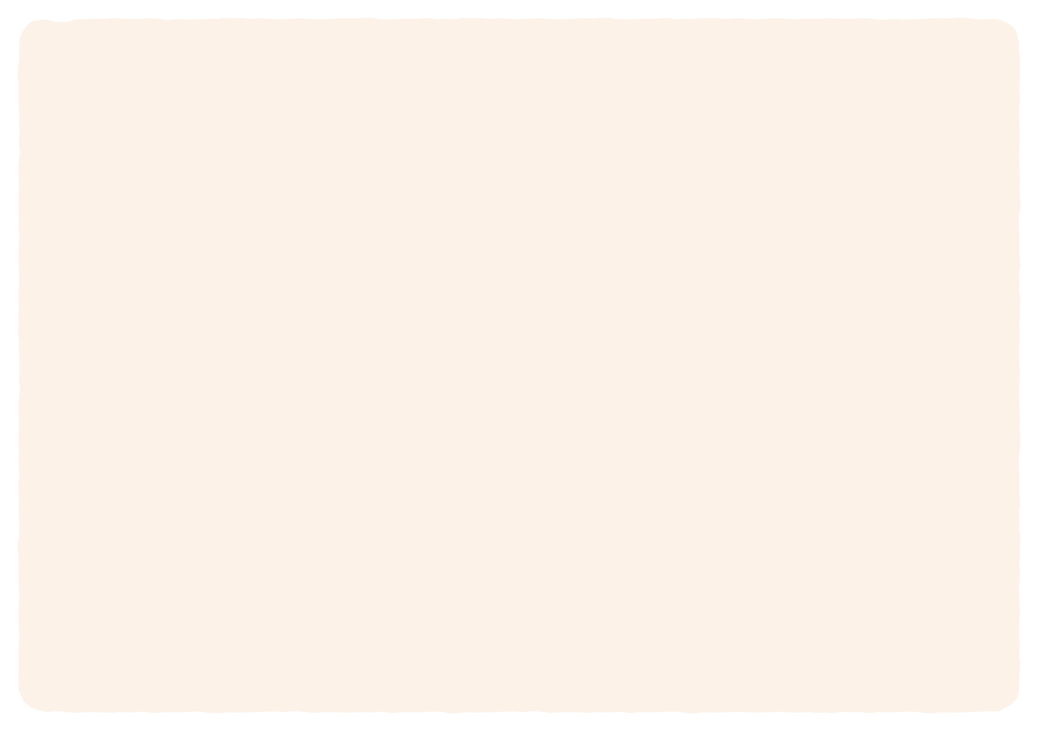 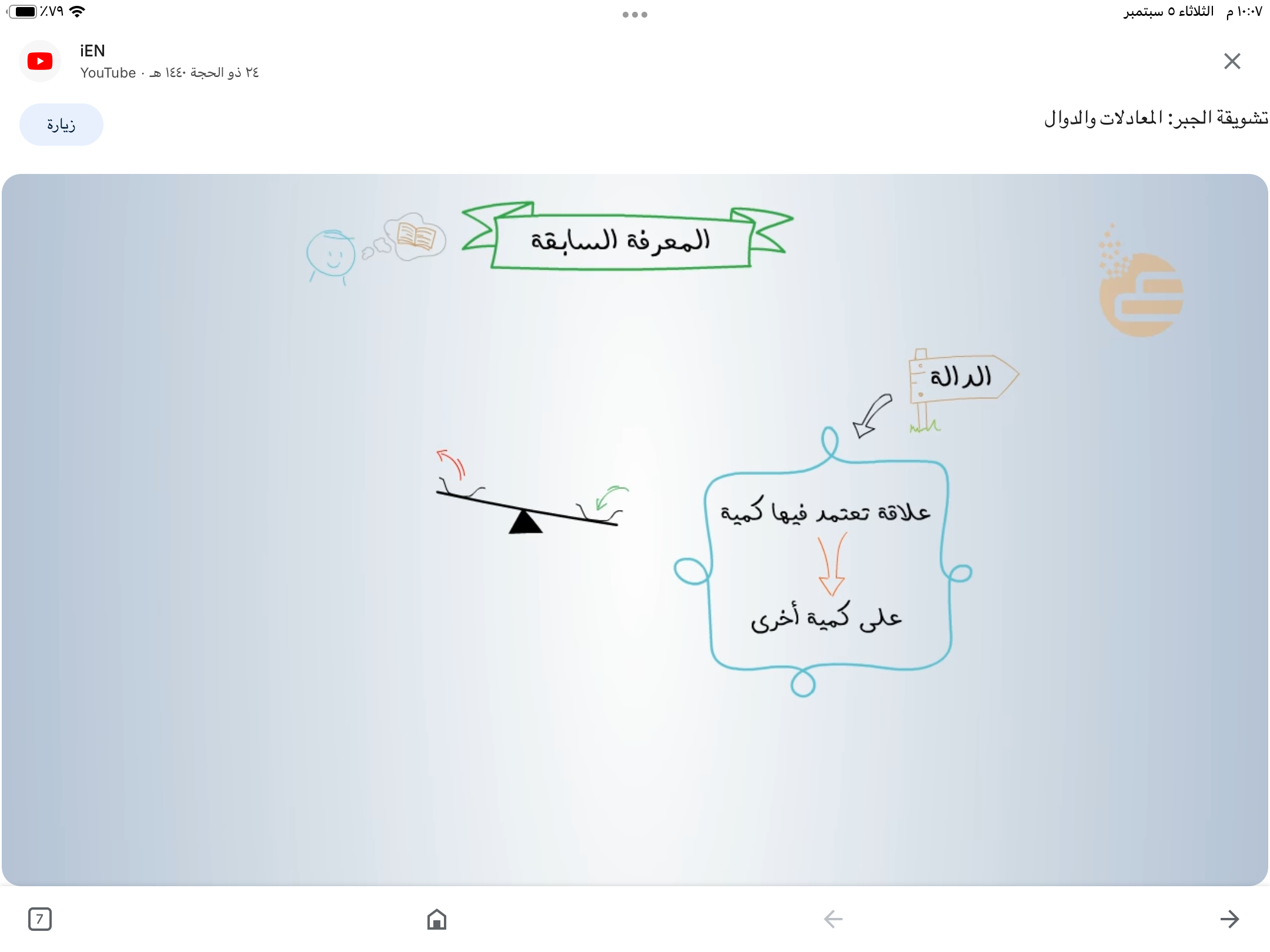 عزيزتي الطالبة  
يمكنك زيارة قناة عين التعليمية للاستفادة
🎯  أنشئ جدول دالة واكتب معادلة
🎯  أنشئ جدول دالة واكتب معادلة
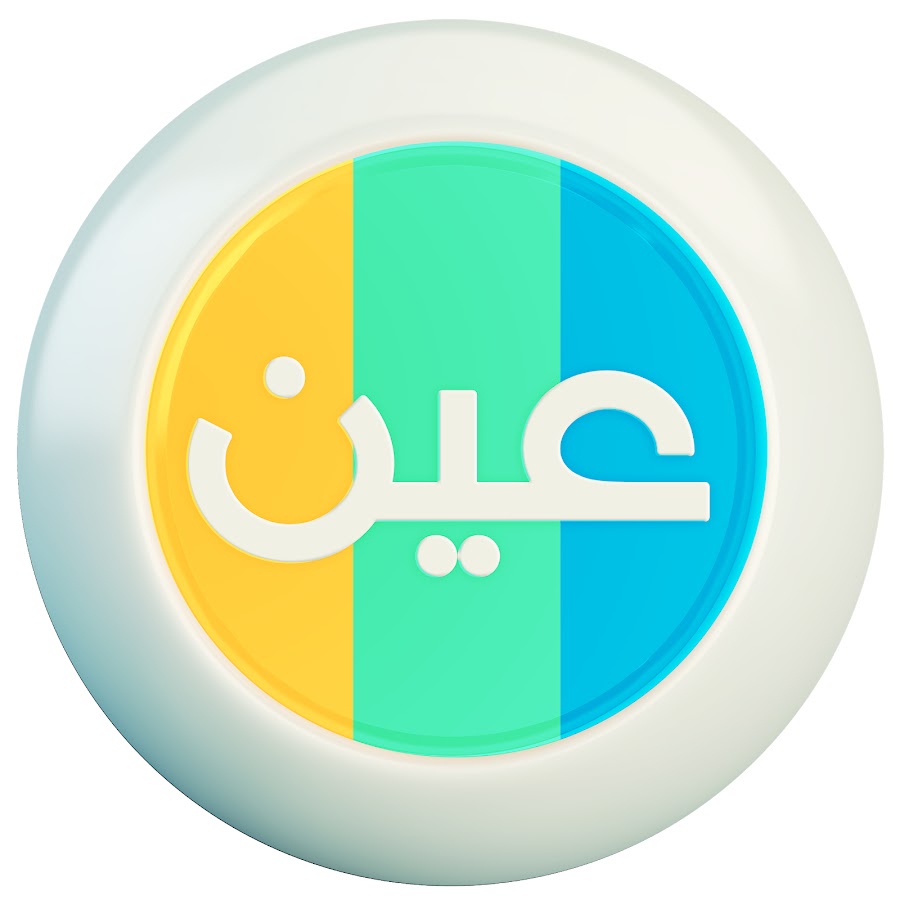 سُبْحَانَكَ اللَّهُمَّ وَبِحَمْدِكَ، أَشْهَدُ أَنْ لَا إِلَهَ إِلَّا أَنْتَ أَسْتَغْفِرُكَ وَأَتُوبُ إِلَيْكَ
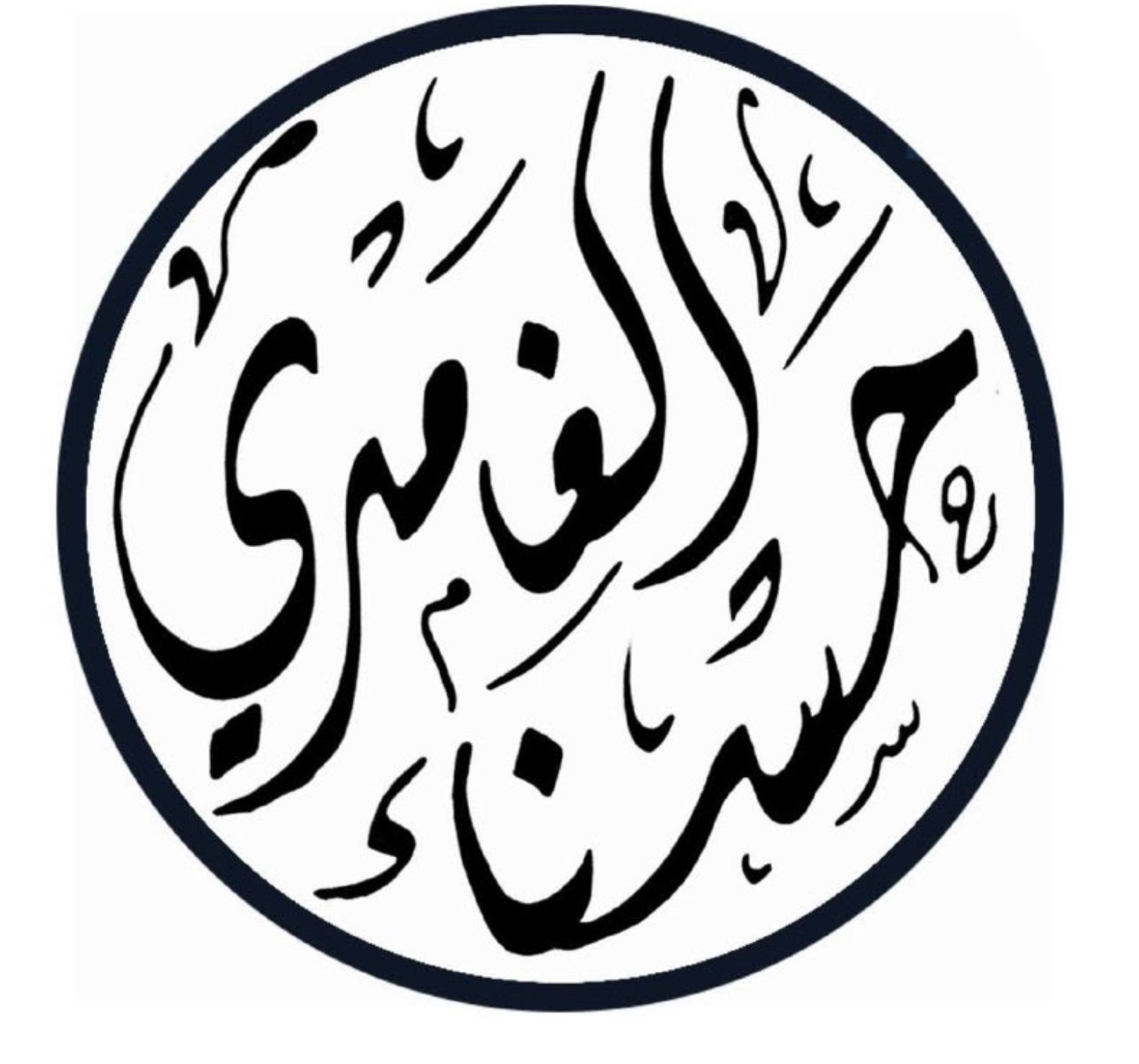